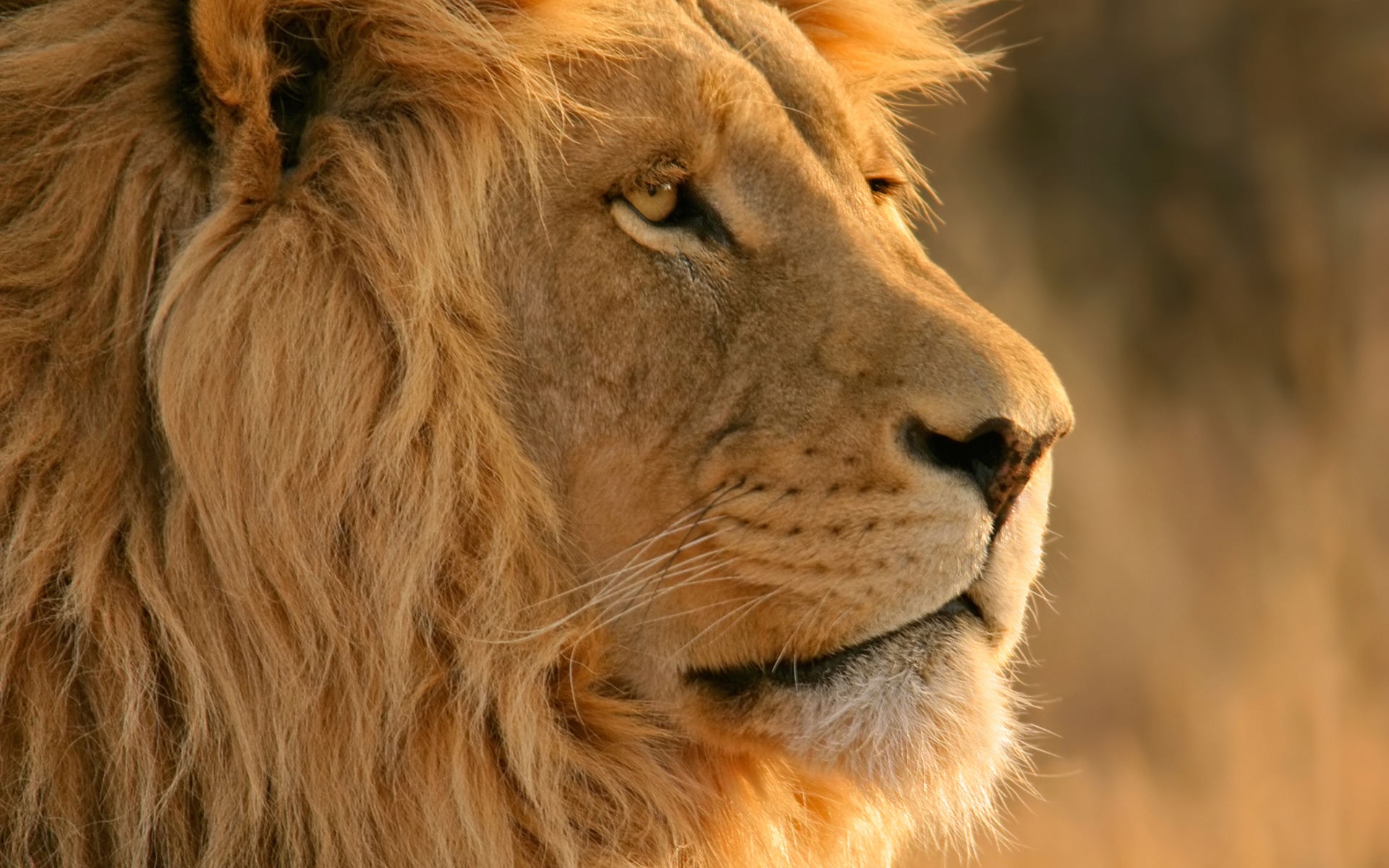 القسم الثالث عشر
الأخير
[Speaker Notes: Welcome to the final session.]
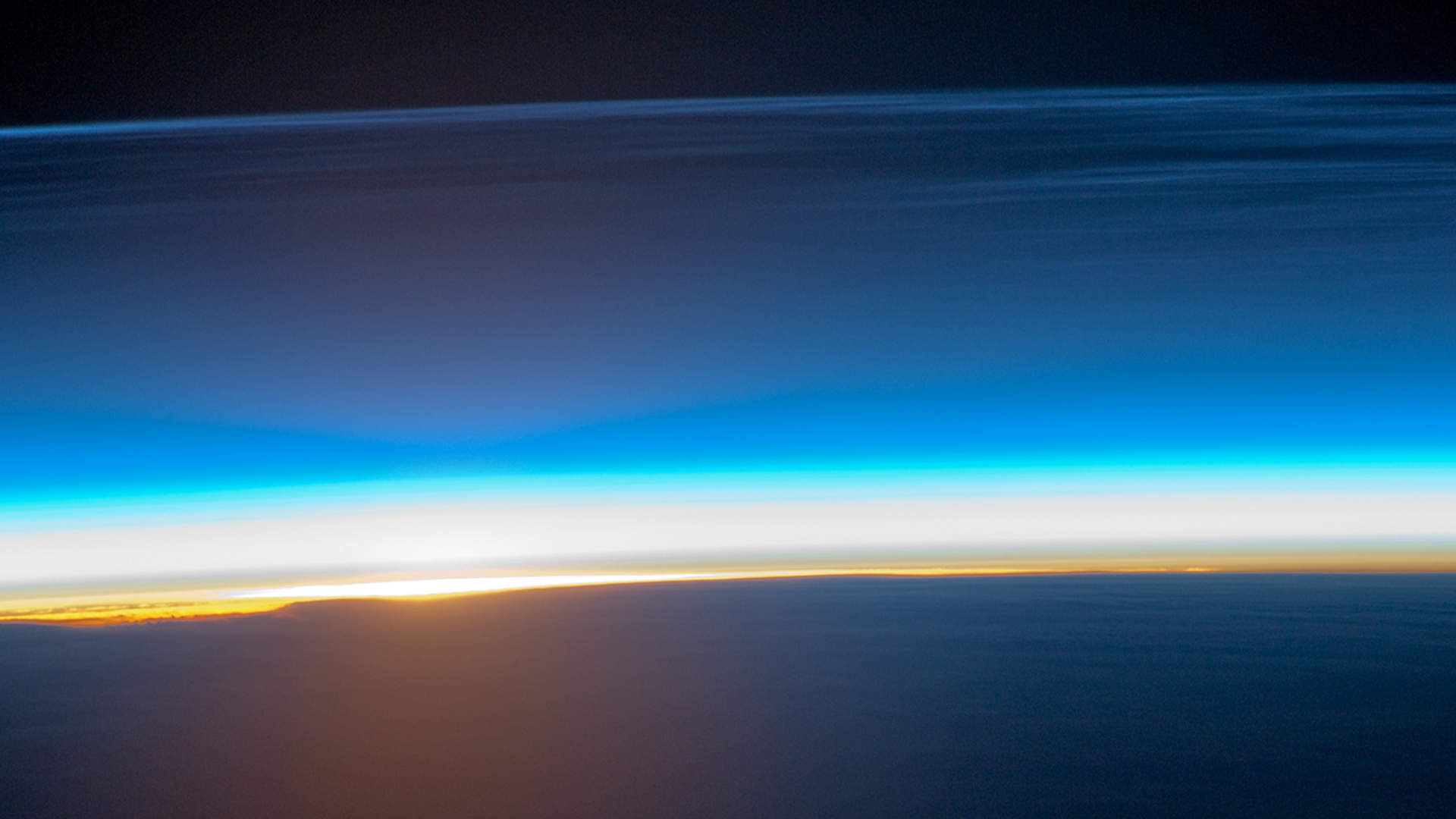 قصة الكتاب المقدس:
فهم الكتاب المقدس من سفر التكوين إلى الرؤيا
تُدَّرس من قبل كلية دالاس اللاهوتية • تستخدم بإذن تم الرفع بواسطة د. ريك غريفيث •الهيئة الإنجيلية الثقافية-الأردن. ملفات بعدة لغات للتنزيل المجاني على BibleStudyDownloads.org
5-12-5-5-12
4-1-21-1
[Speaker Notes: هل تتذكر هذه الأرقام؟]
5-12-5-5-12
العهد القديم
P______________
H___________
P____________
M________ P_____________
M________ P_____________
5 books
12 books
5 books
5 books
12 books
P______________
H___________
P____________
M________ P_____________
M________ P_____________
5 books
12 books
5 books
5 books
12 books
[Speaker Notes: يحتوي العهد القديم على 5 أقسام بطولين - إما 5 أو 12 كتاباً.]
4-1-21-1
العهد الجديد
P______________
H___________
P____________
M________ P_____________
M________ P_____________
5 books
12 books
5 books
5 books
12 books
P______________
H___________
P____________
M________ P_____________
M________ P_____________
5 books
12 books
5 books
5 books
12 books
[Speaker Notes: نحن في طريقنا إلى العهد الجديد حيث سيتم تطبيق جهاز الذاكرة 4-1-21-1 الخاص بنا.]
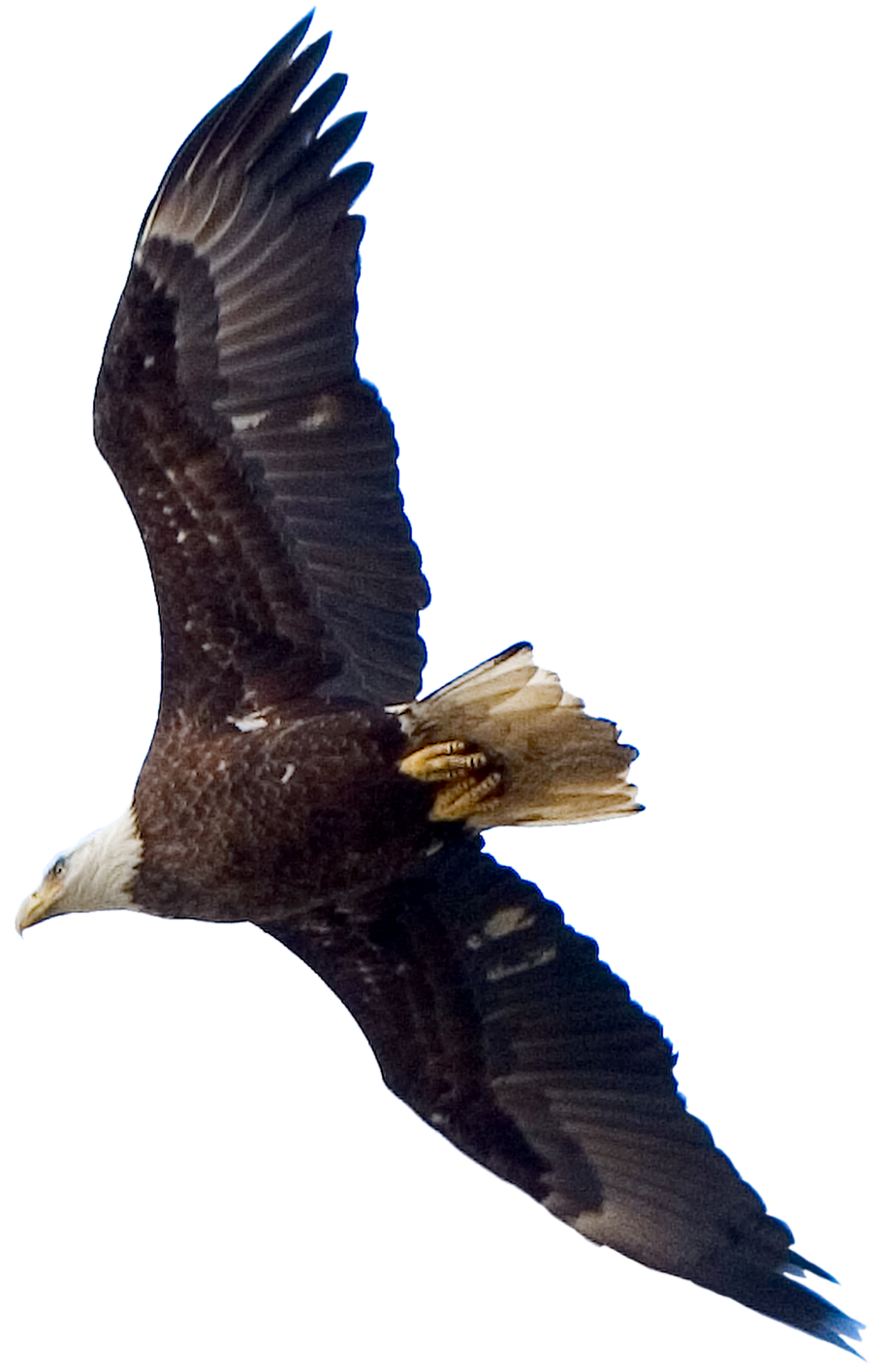 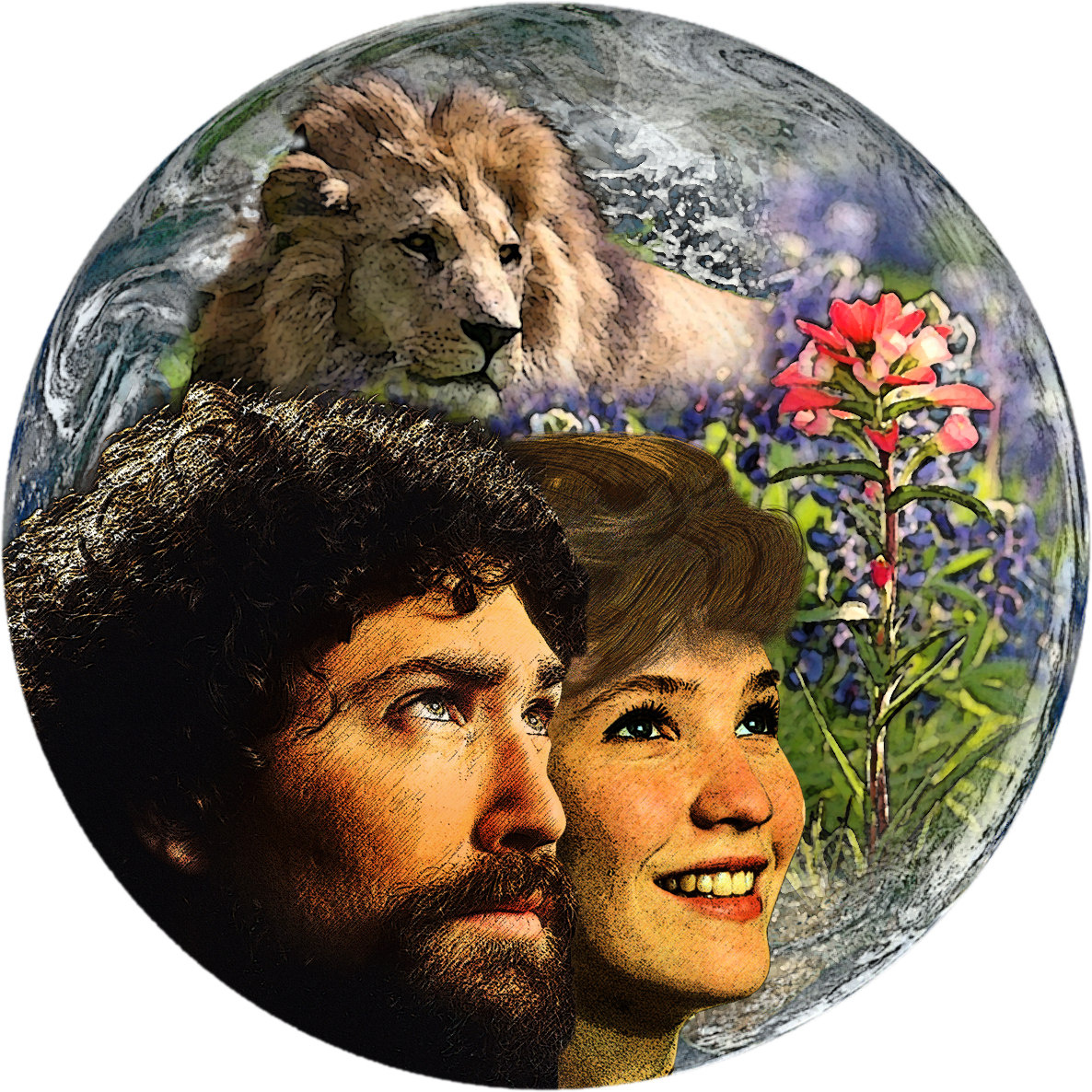 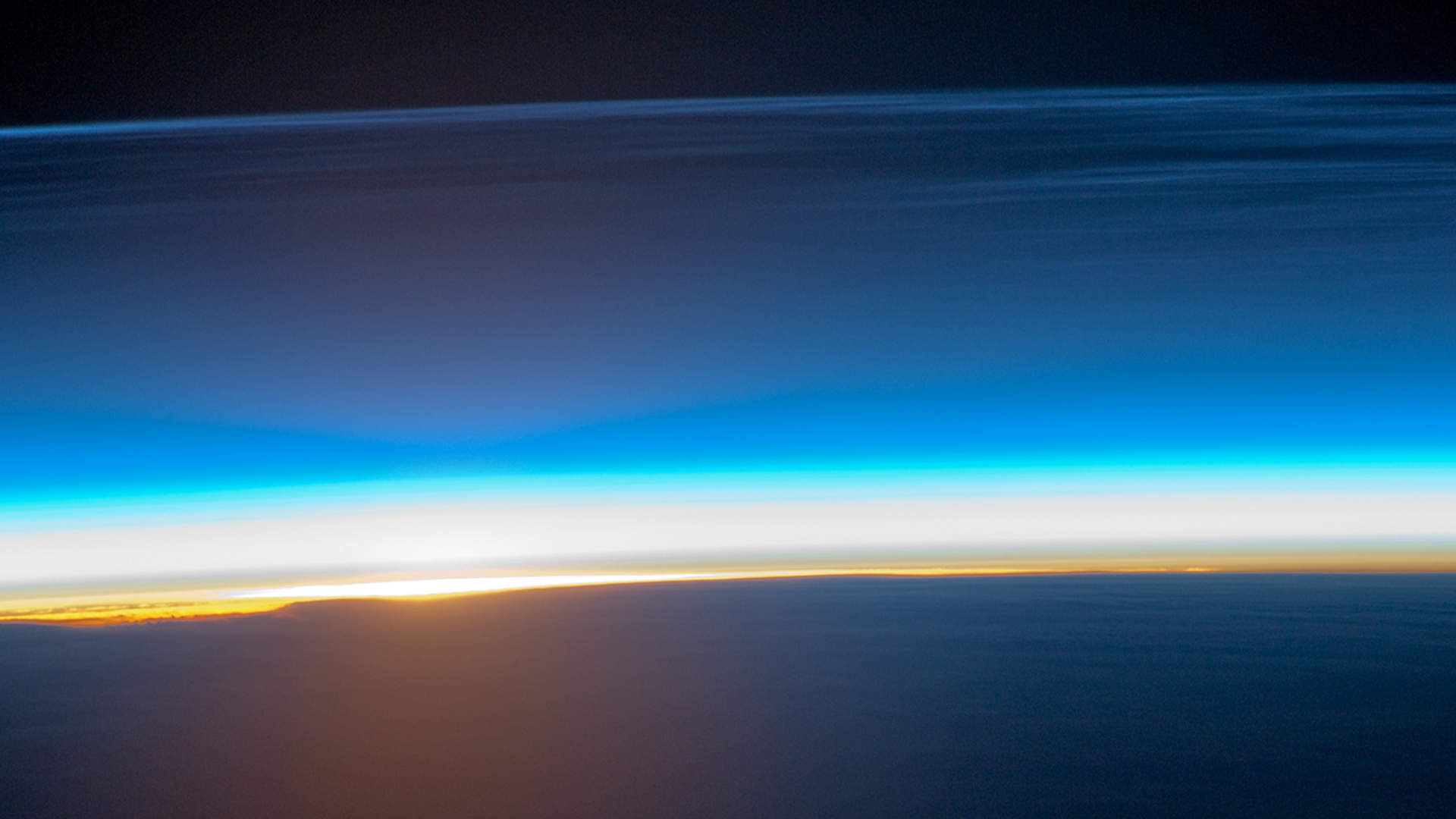 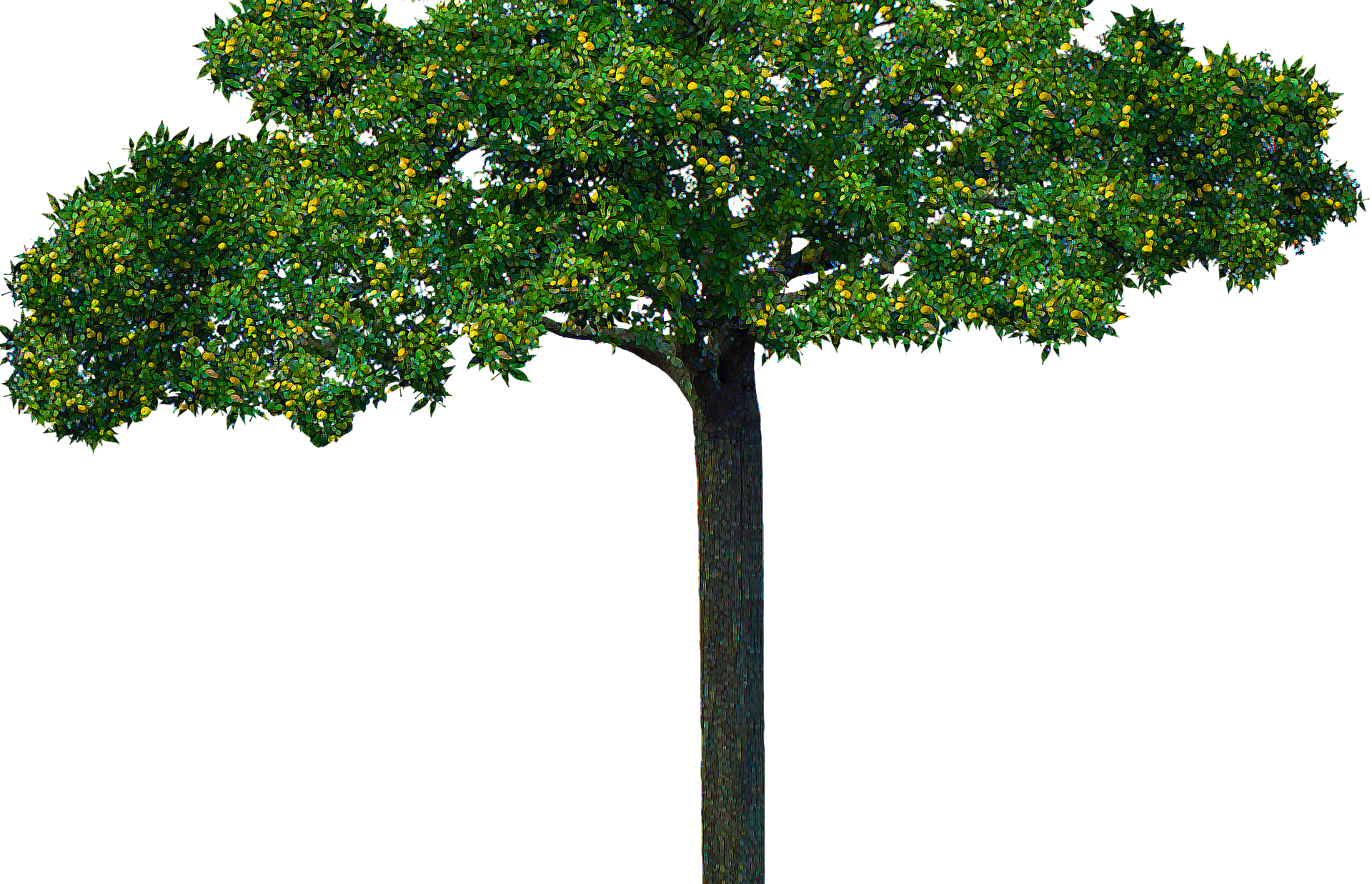 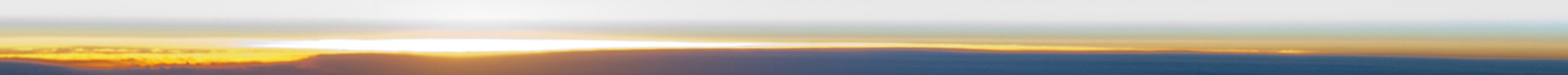 الخلق
[Speaker Notes: لكن ماذا يحدث في أول 5 كتب العهد القديم؟
يبدأون بالخلق، حيث صنع الله كل ما يمكننا رؤيته اليوم.
أعطانا الله خياراً للطاعة أو العصيان، خشية أن نكون روبوتات.
لقد فعل ذلك عن طريق إعطاء شجرة ثم إخبارهم بعدم تناول الطعام منها.]
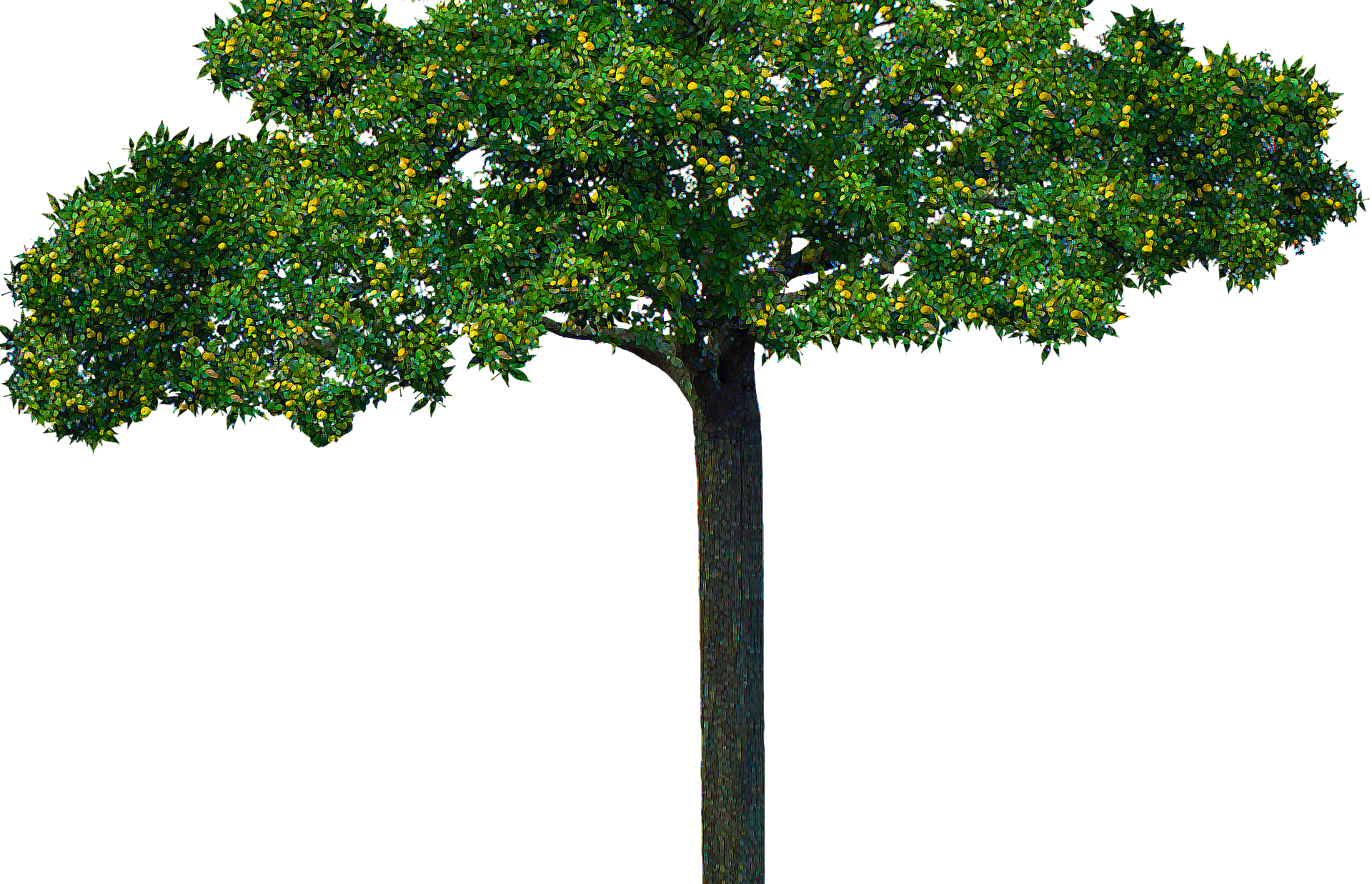 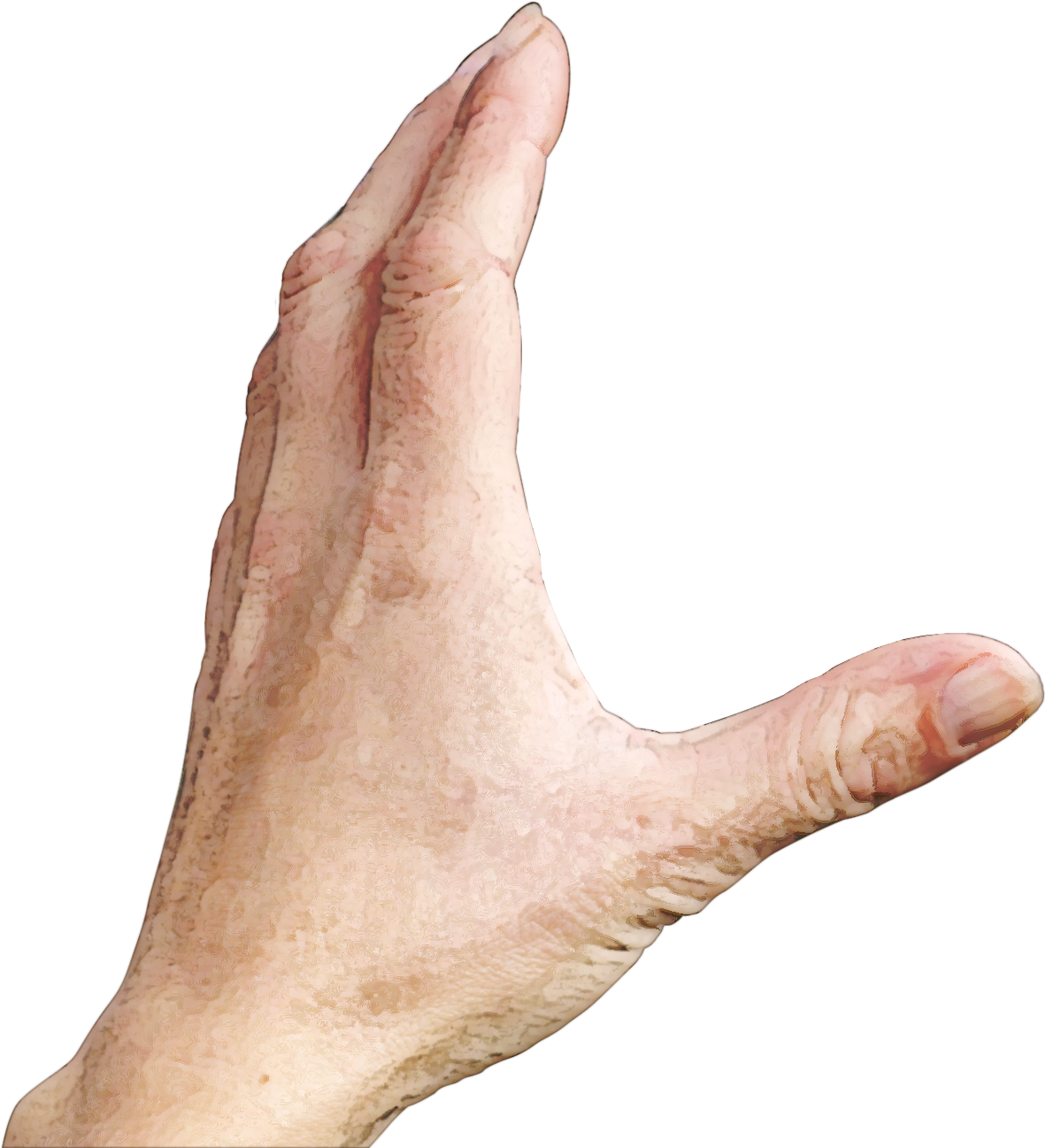 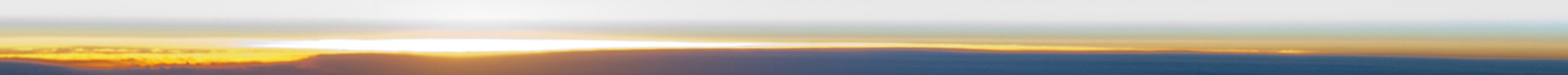 المشكلة
[Speaker Notes: المشكلة؟ سقط الشيطان من السماء وجربهم كثعبان.
للأسف، اختاروا الفاكهة وأكلوها، وجلبوا الخطيئة والموت إلى العالم.]
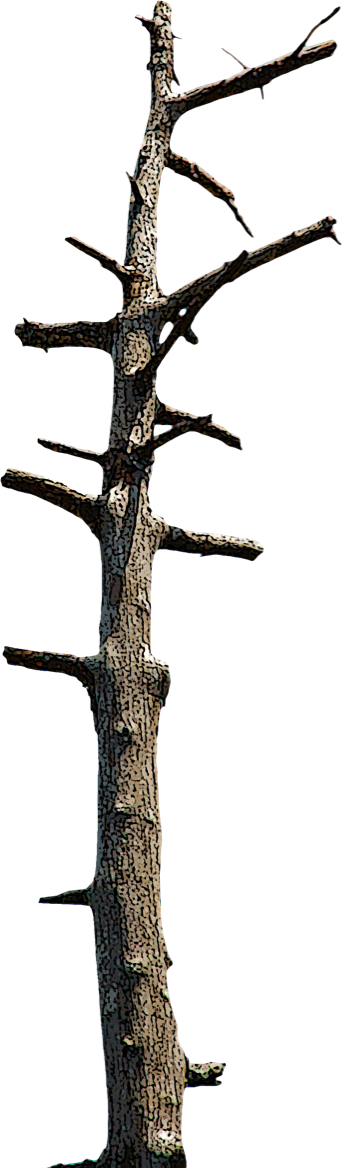 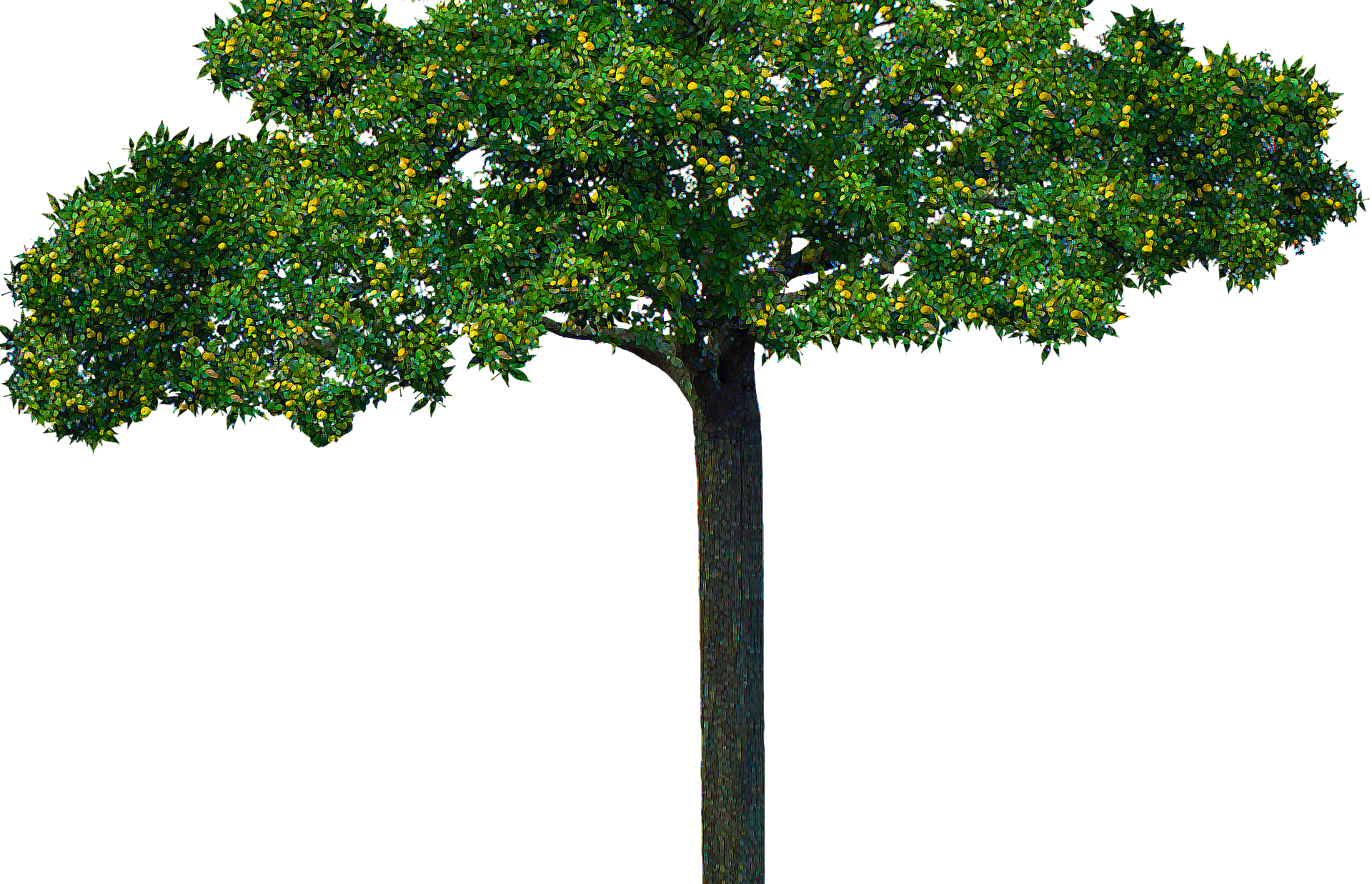 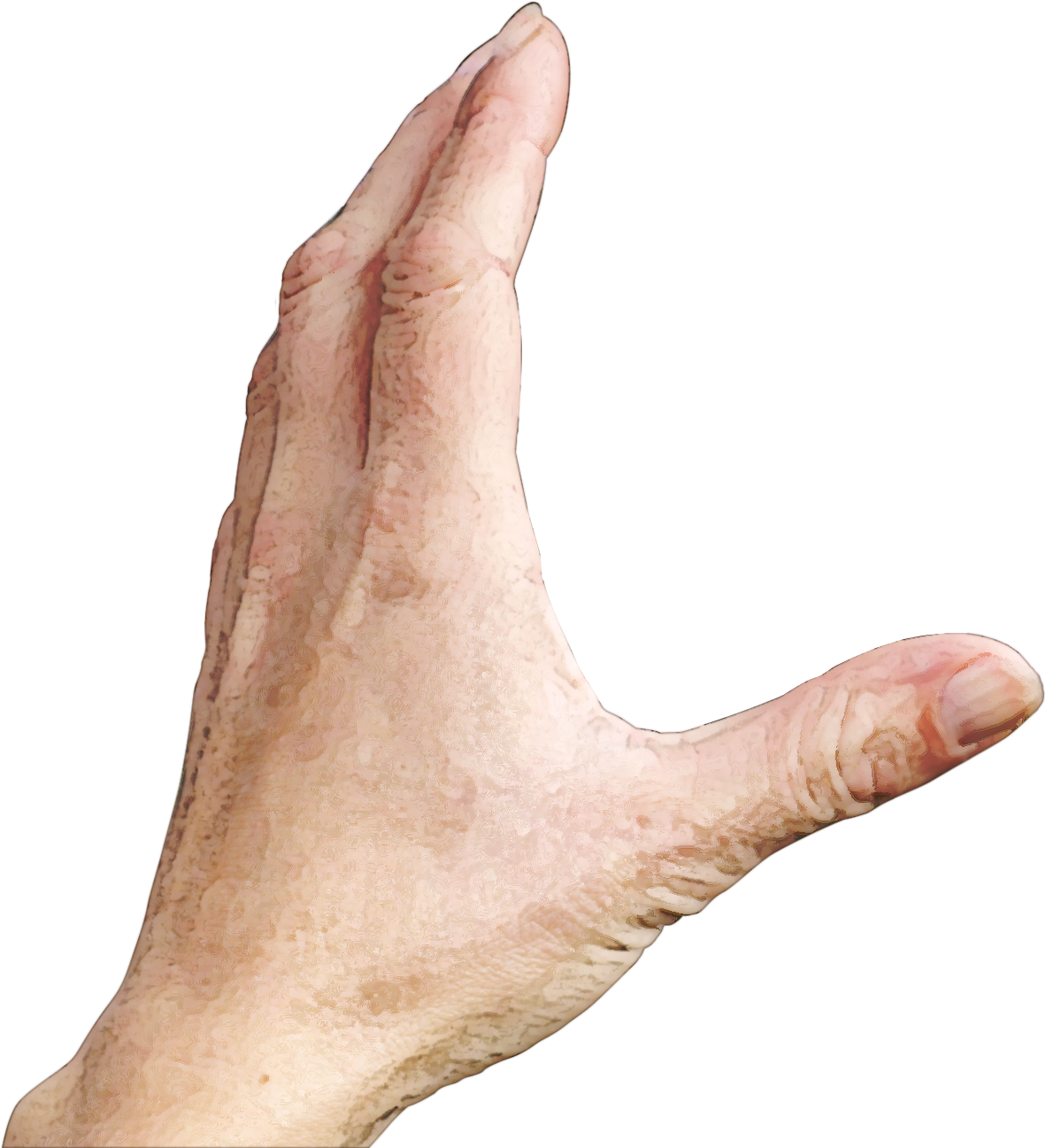 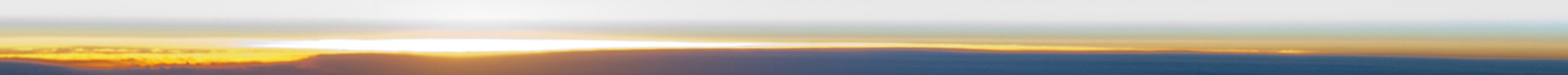 المشكلة
[Speaker Notes: لكن إلهنا المحب رفض ترك الإنسان في وضعه اليائس.]
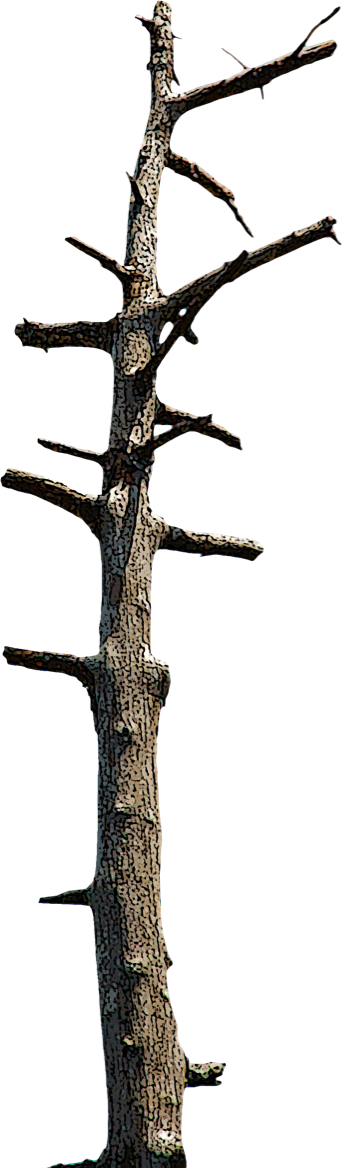 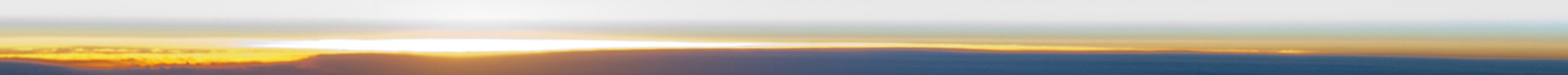 الحل : عهد الله
[Speaker Notes: كان حل الله هو عقد عهد أو وعد مع الإنسان.
عقد عهداً مع رجل يدعى إبراهيم لاستعادة الإنسان لنفسه.]
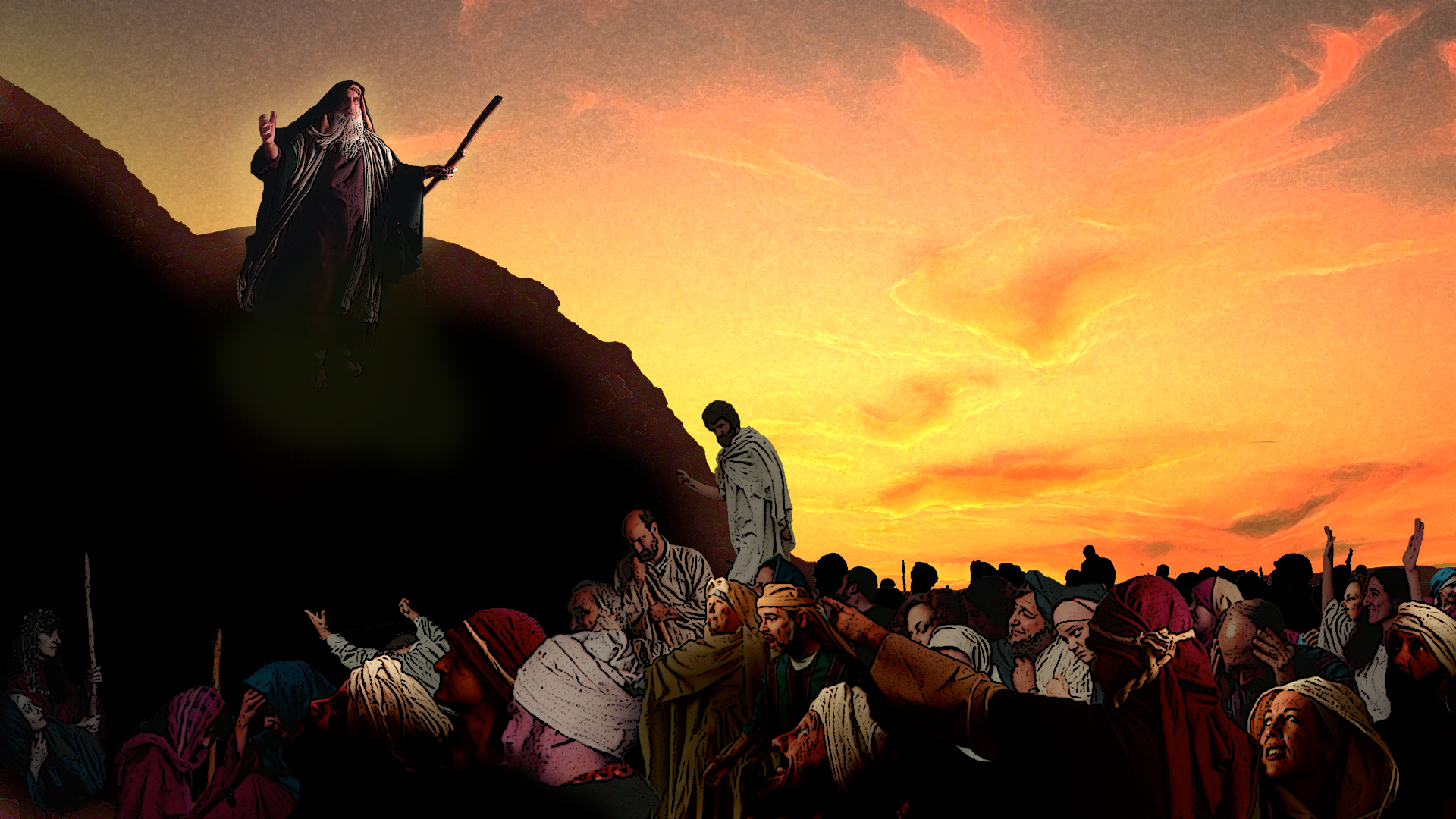 وعود العهد
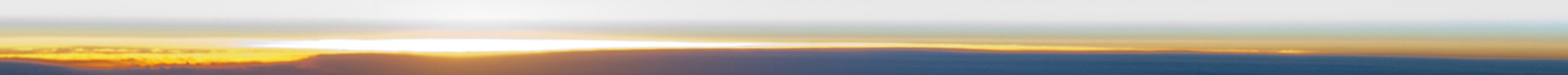 [Speaker Notes: كانت وعود عهد الله هي جعل أمة إسرائيل من إبراهيم.
ومع ذلك، انتهى الأمر بإسرائيل مستعبدة في مصر لمدة 400 عام حتى موسى.]
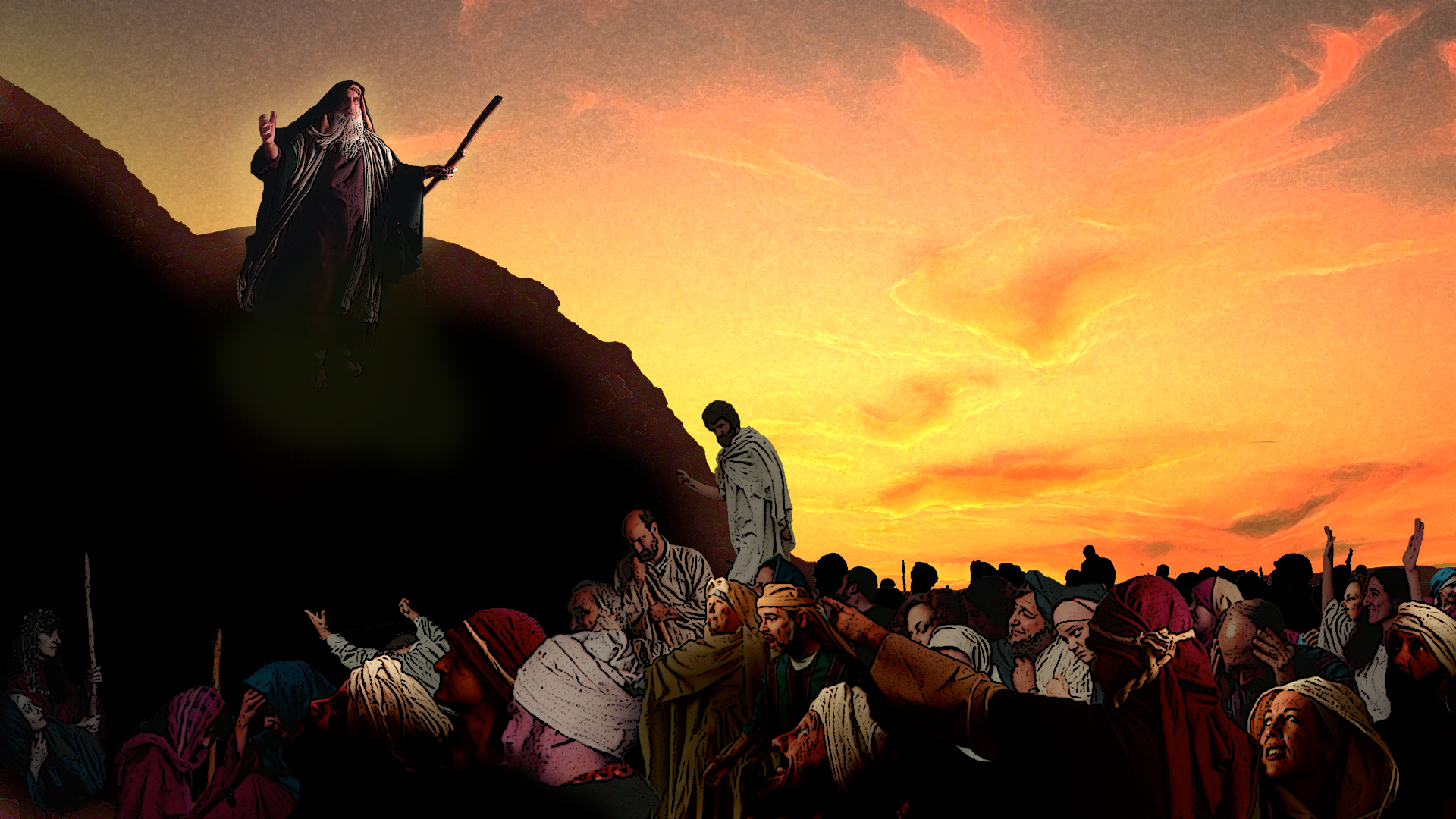 وعود العهد
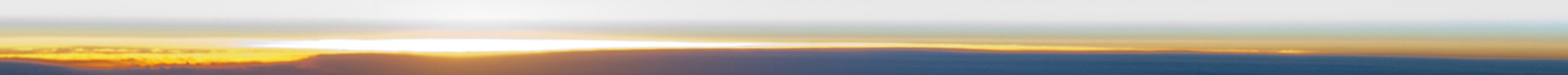 [Speaker Notes: لكن الله أخرج إسرائيل بأعجوبة من مصر.
كما مسح داود ليكون ملكه على الأمة.]
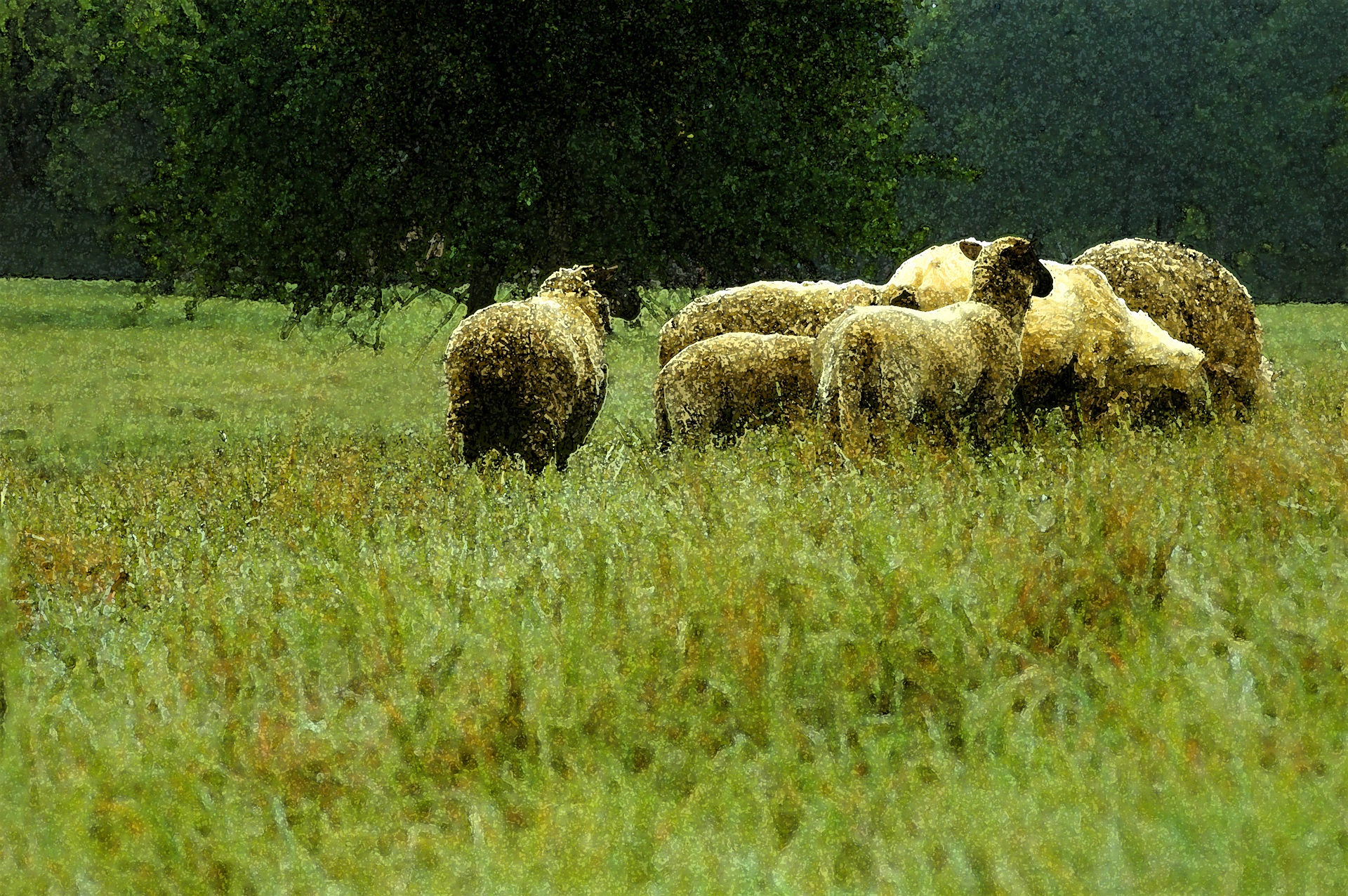 ملك العهد
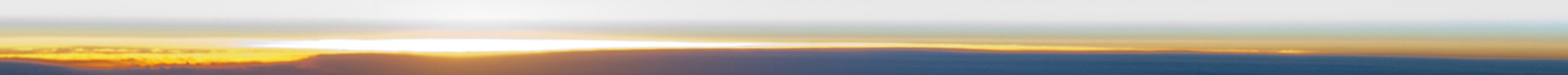 [Speaker Notes: أنهى داود، ملك العهد، رعاية الأغنام لرعاية إسرائيل.]
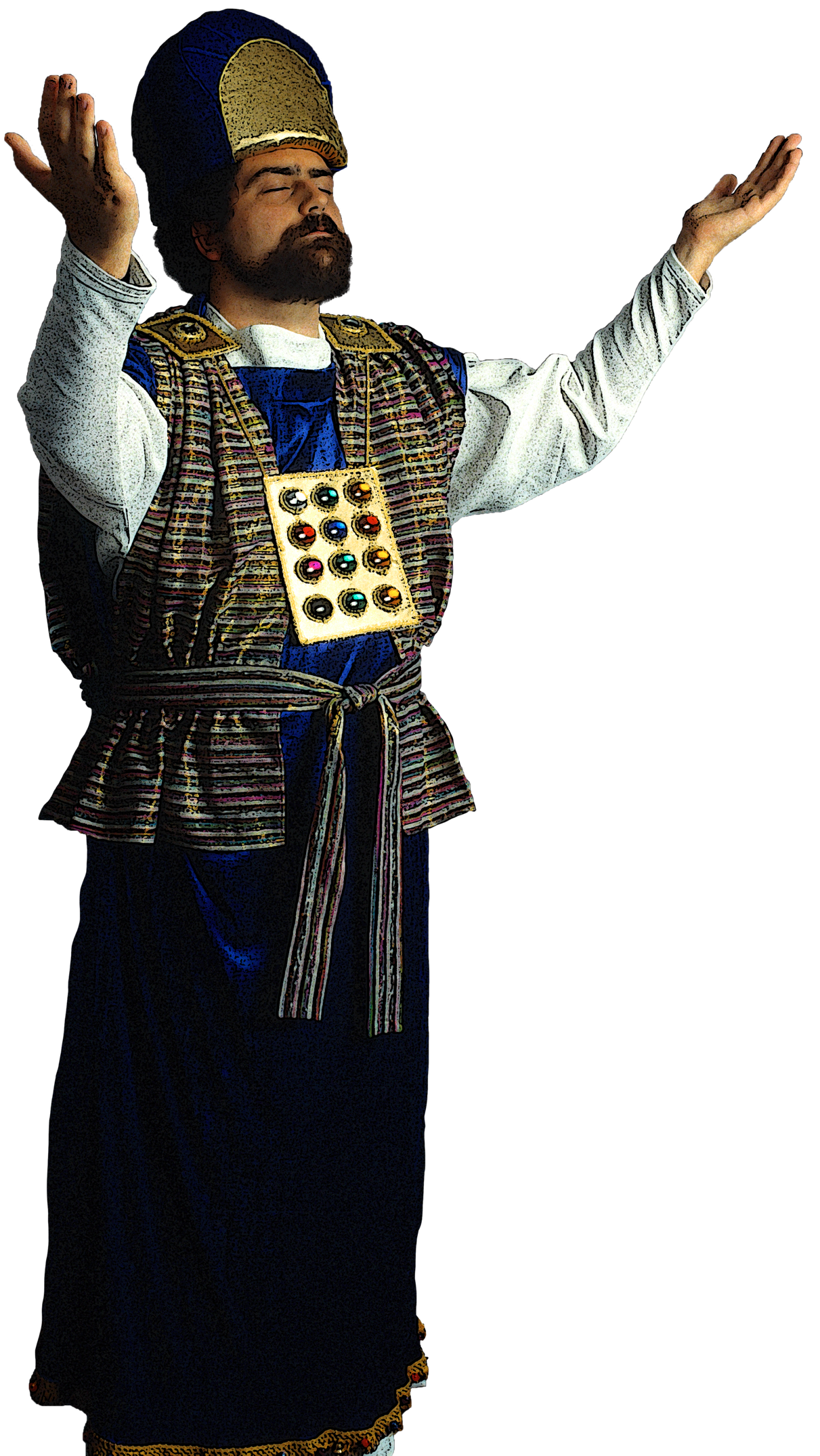 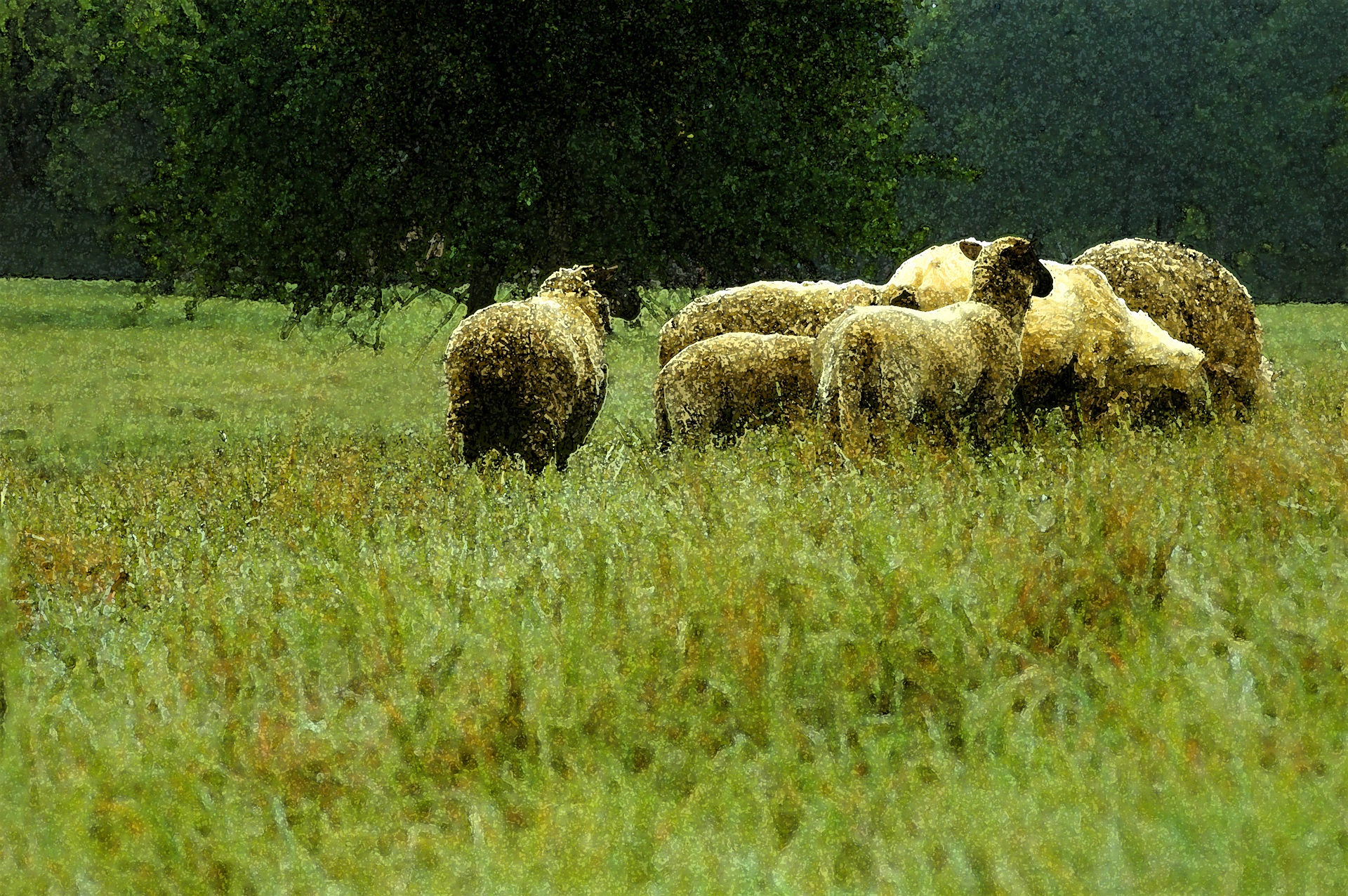 ملك العهد
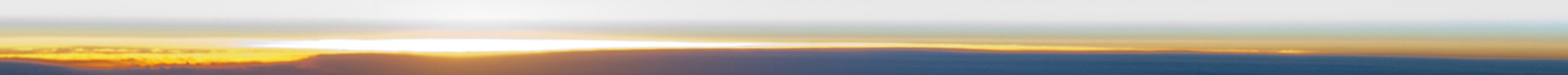 [Speaker Notes: لكن الناس كانوا بحاجة إلى معرفة كيفية عبادة الله أيضاً.]
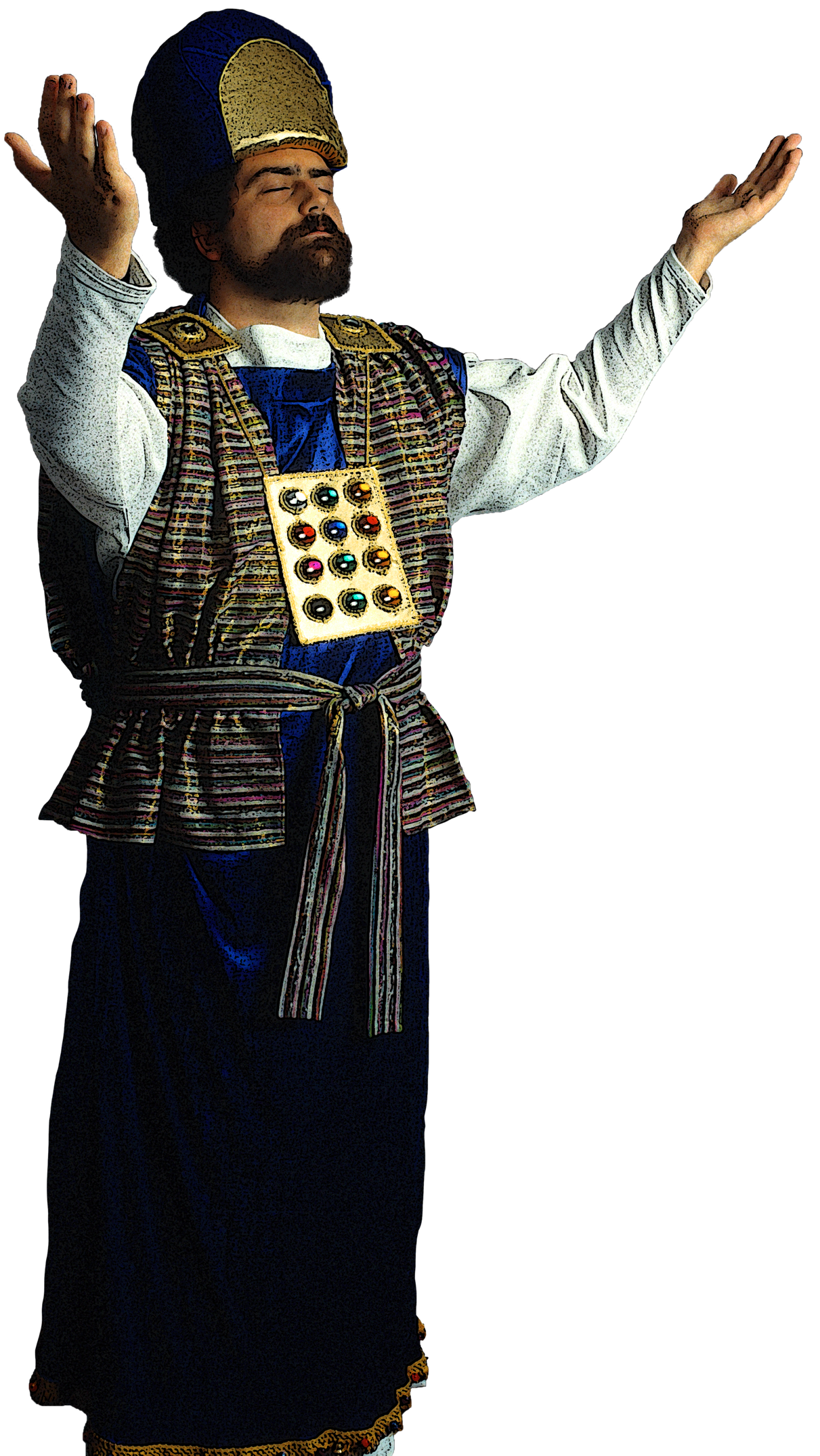 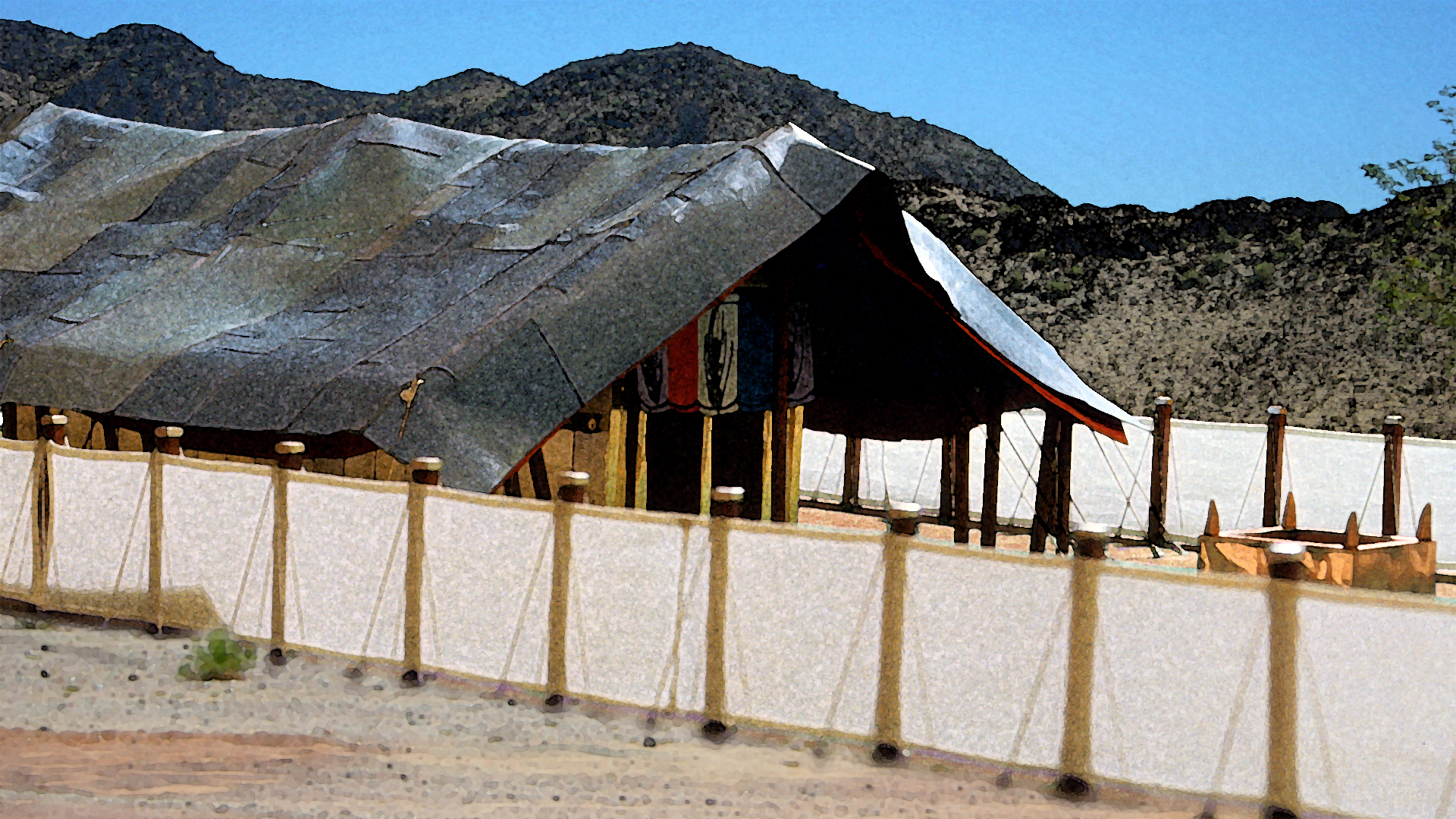 عبادة العهد
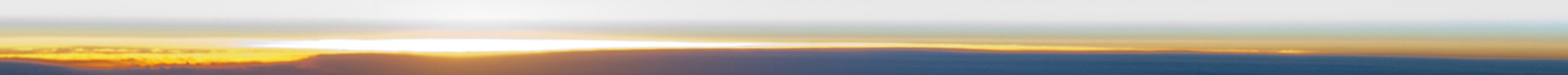 [Speaker Notes: كان الله قد بدأ بالفعل عبادة العهد في خيمة البرية.
قاد رئيس الكهنة هارون عبادة الإله الحقيقي.]
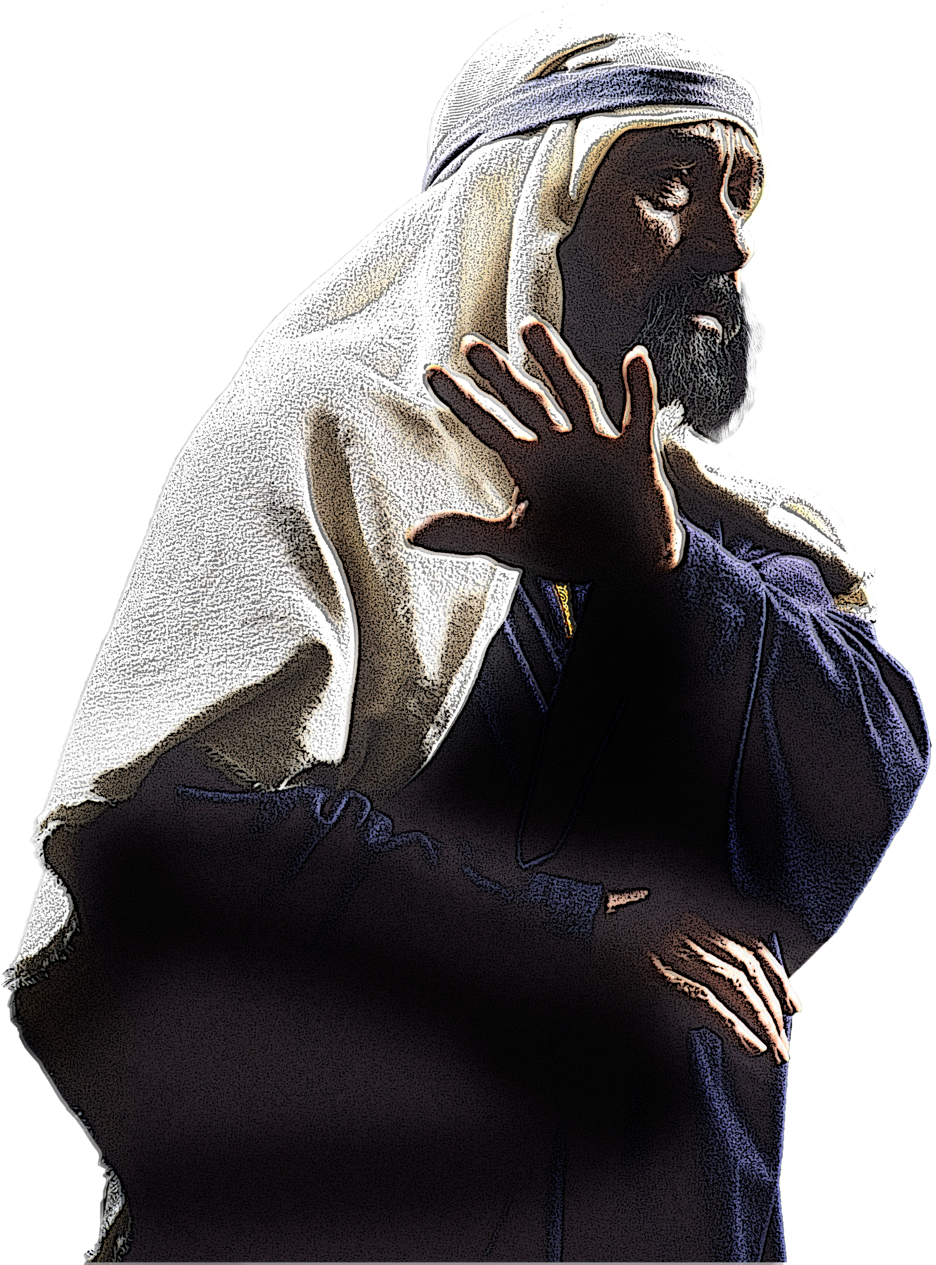 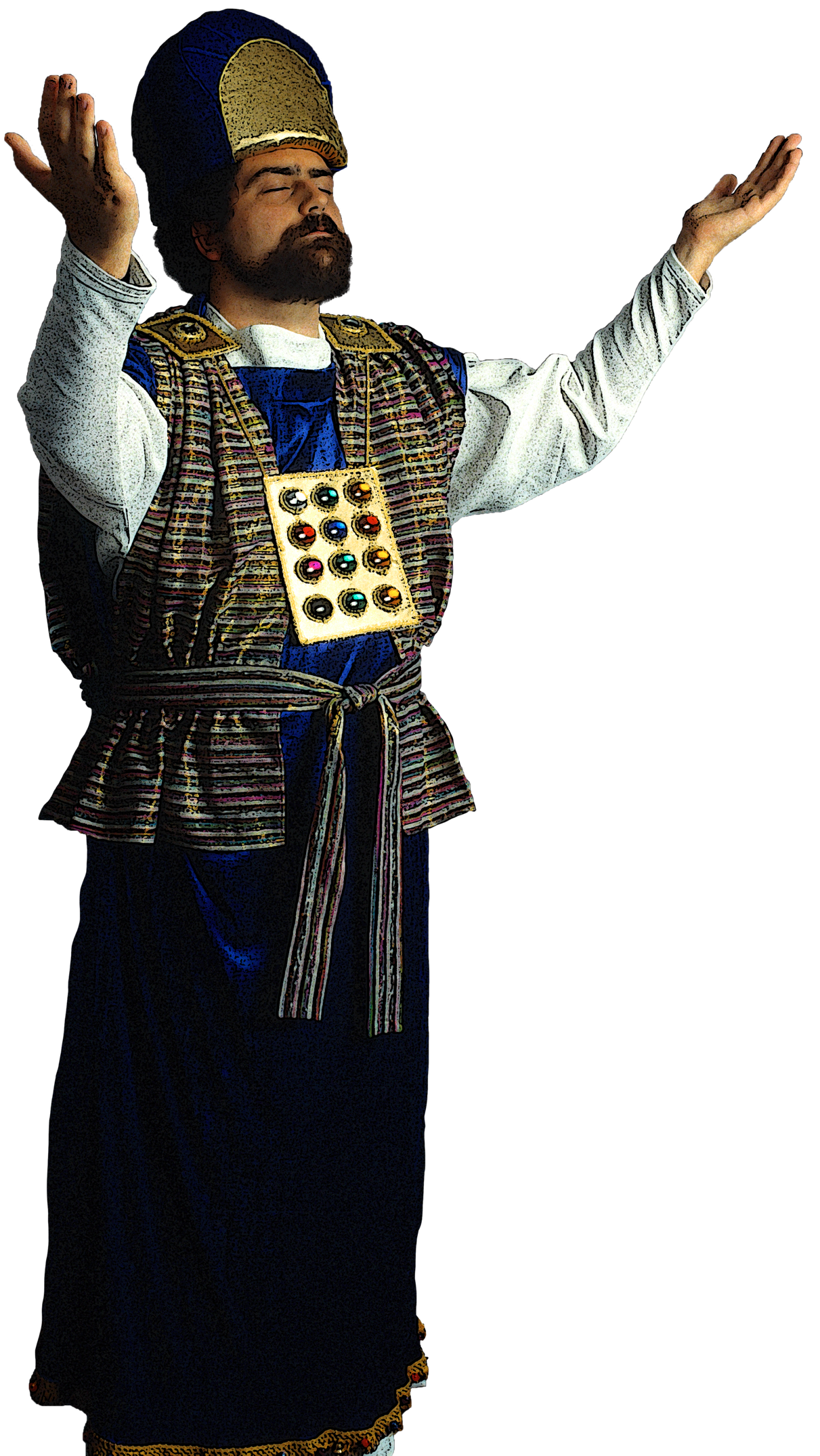 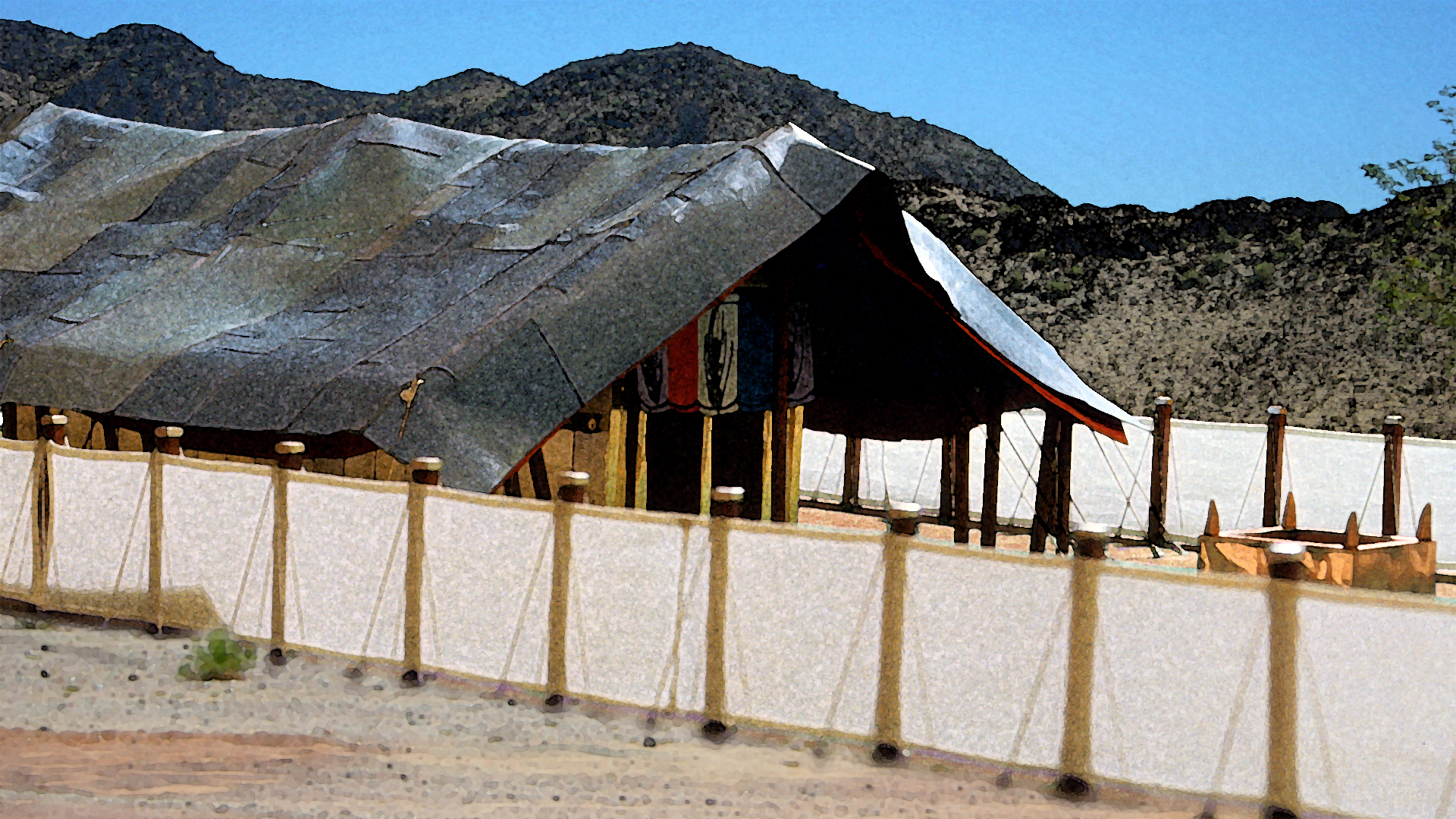 عبادة العهد
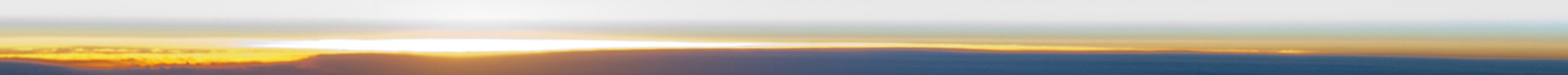 [Speaker Notes: أظهر القسم السادس أن عبادة العهد في خيمة الاجتماع تضمنت تضحيات من أجل الخطيئة.]
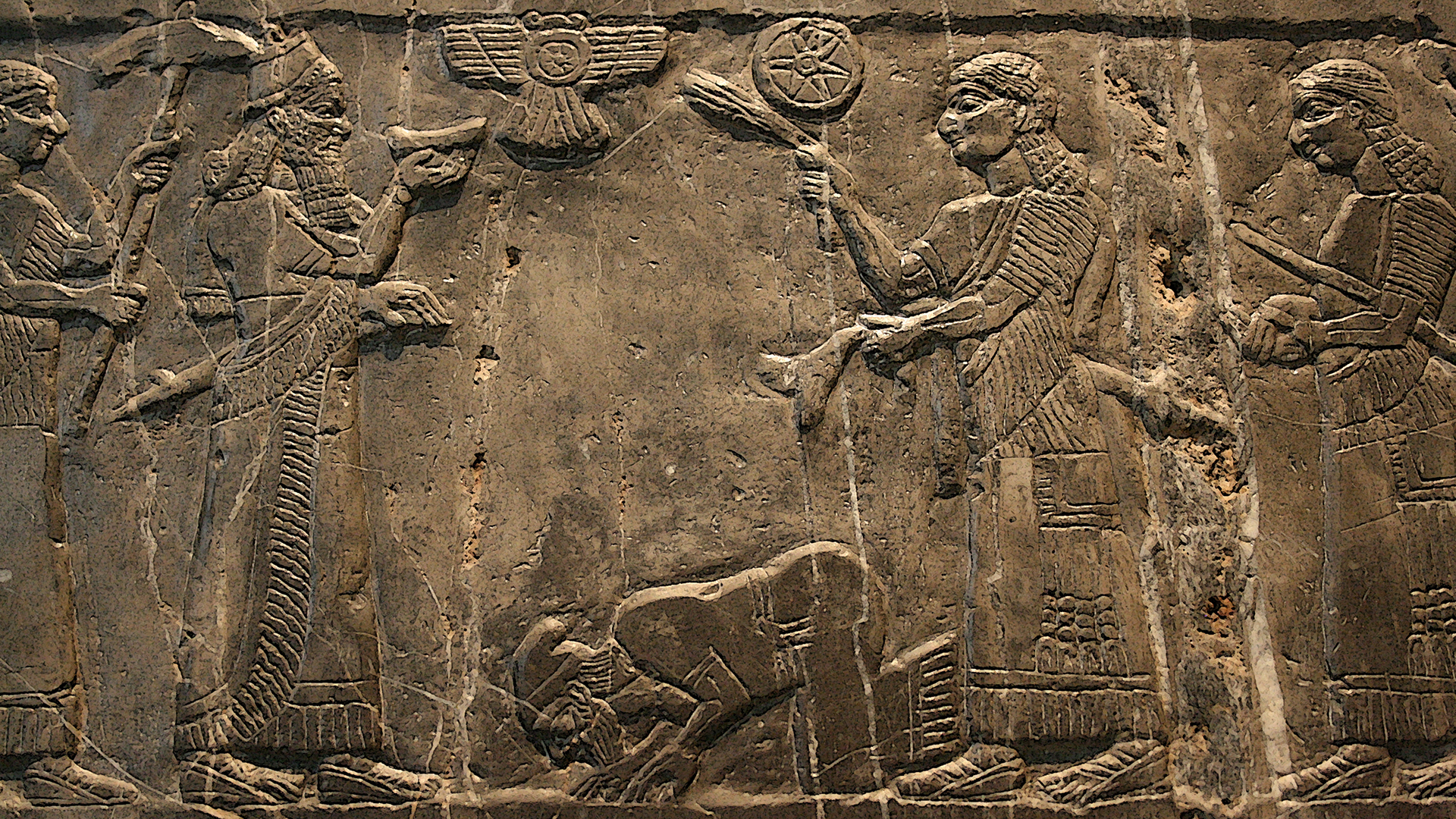 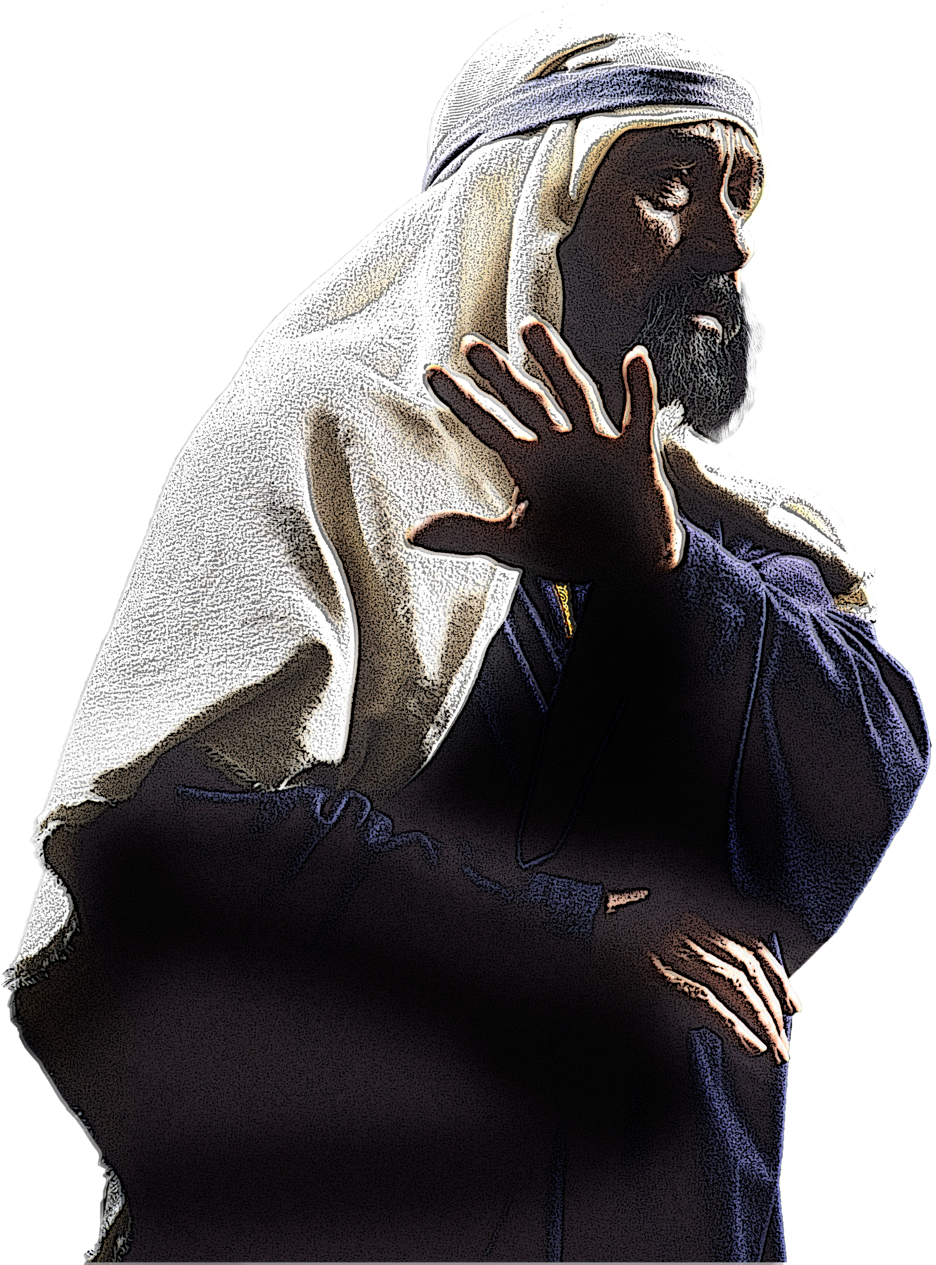 عواقب العهد
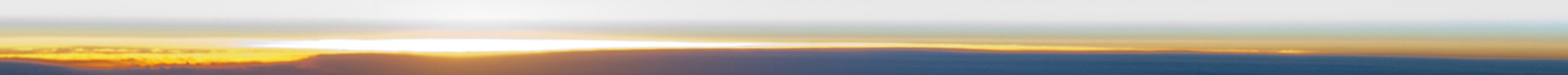 [Speaker Notes: حذر العهد الموسوي من ثمن العصيان في تثنية 28.
للأسف، لم ينتبه الناس لهذه التحذيرات.]
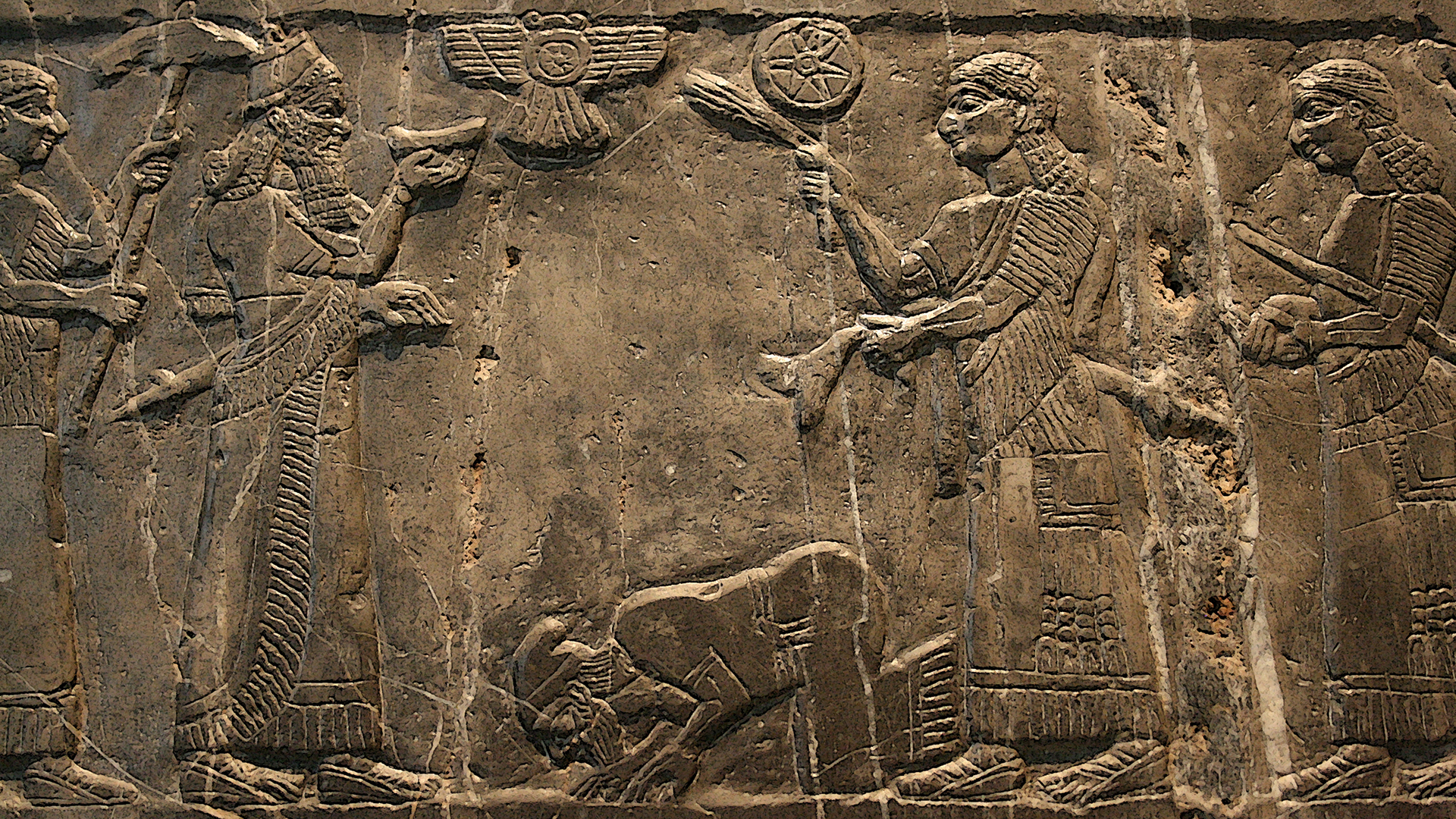 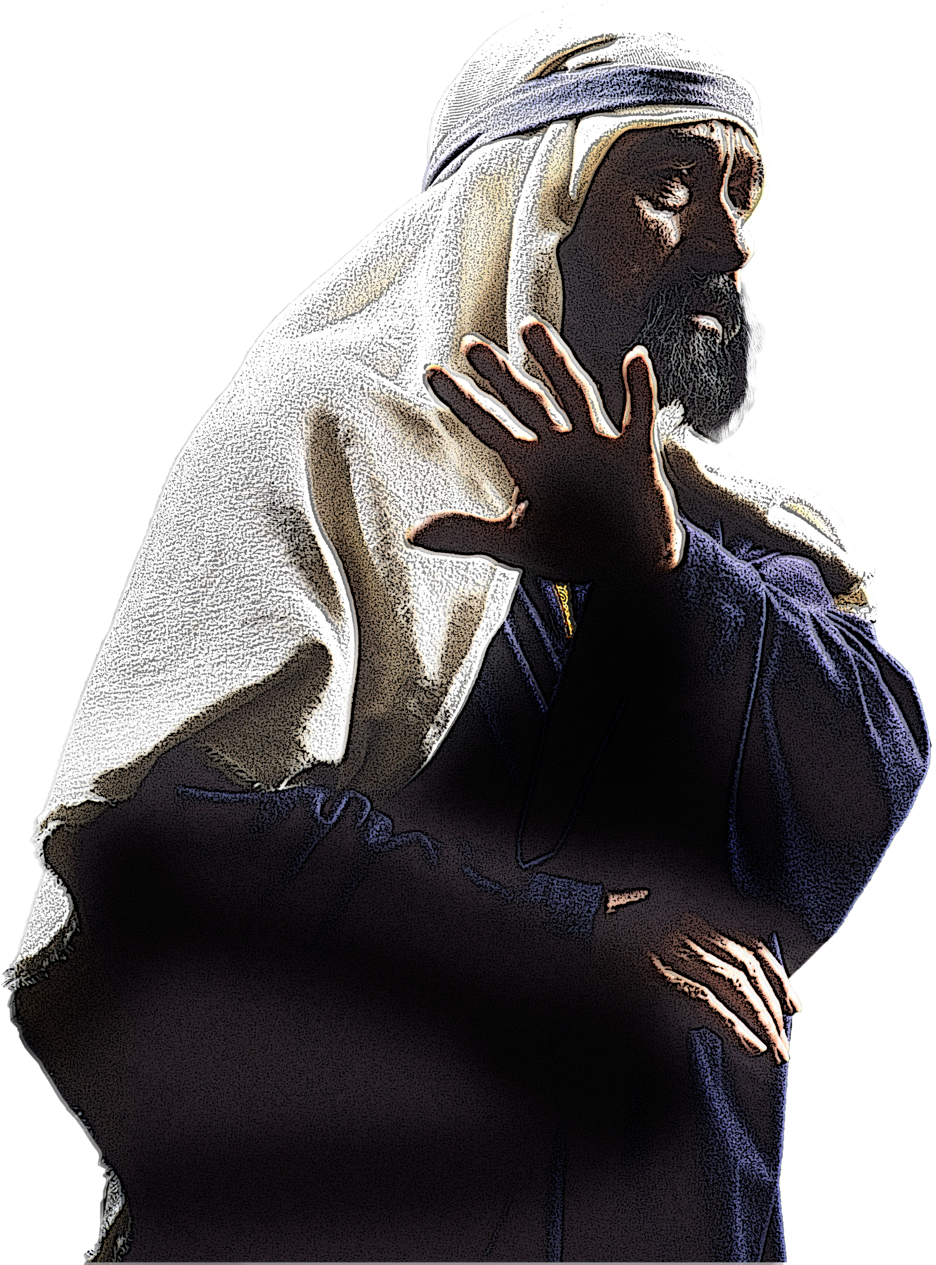 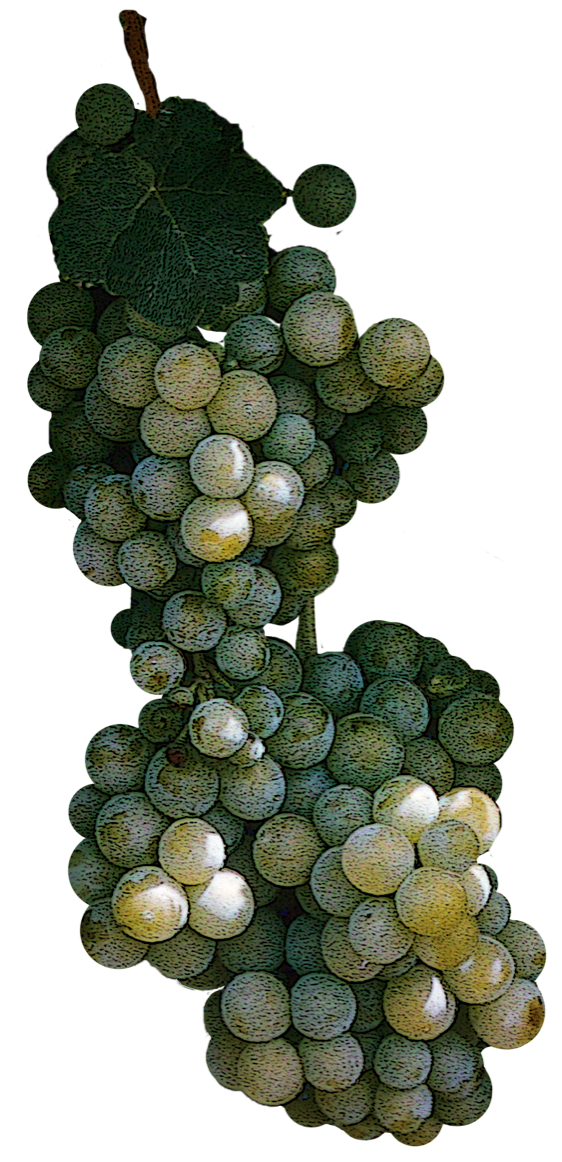 عواقب العهد
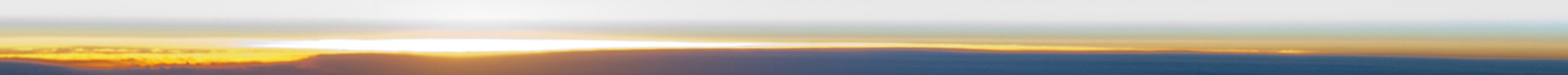 [Speaker Notes: لا يمكن المبالغة في تقدير النتائج.
تخيل إهمال الله ورؤية بلدك بأكمله مدمراً نتيجة لذلك!]
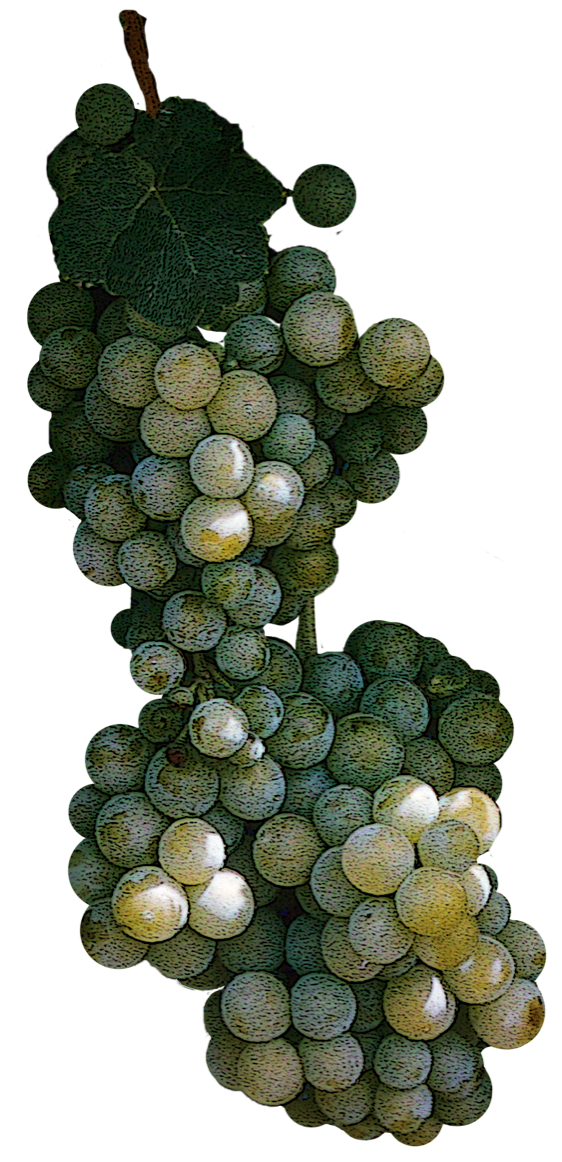 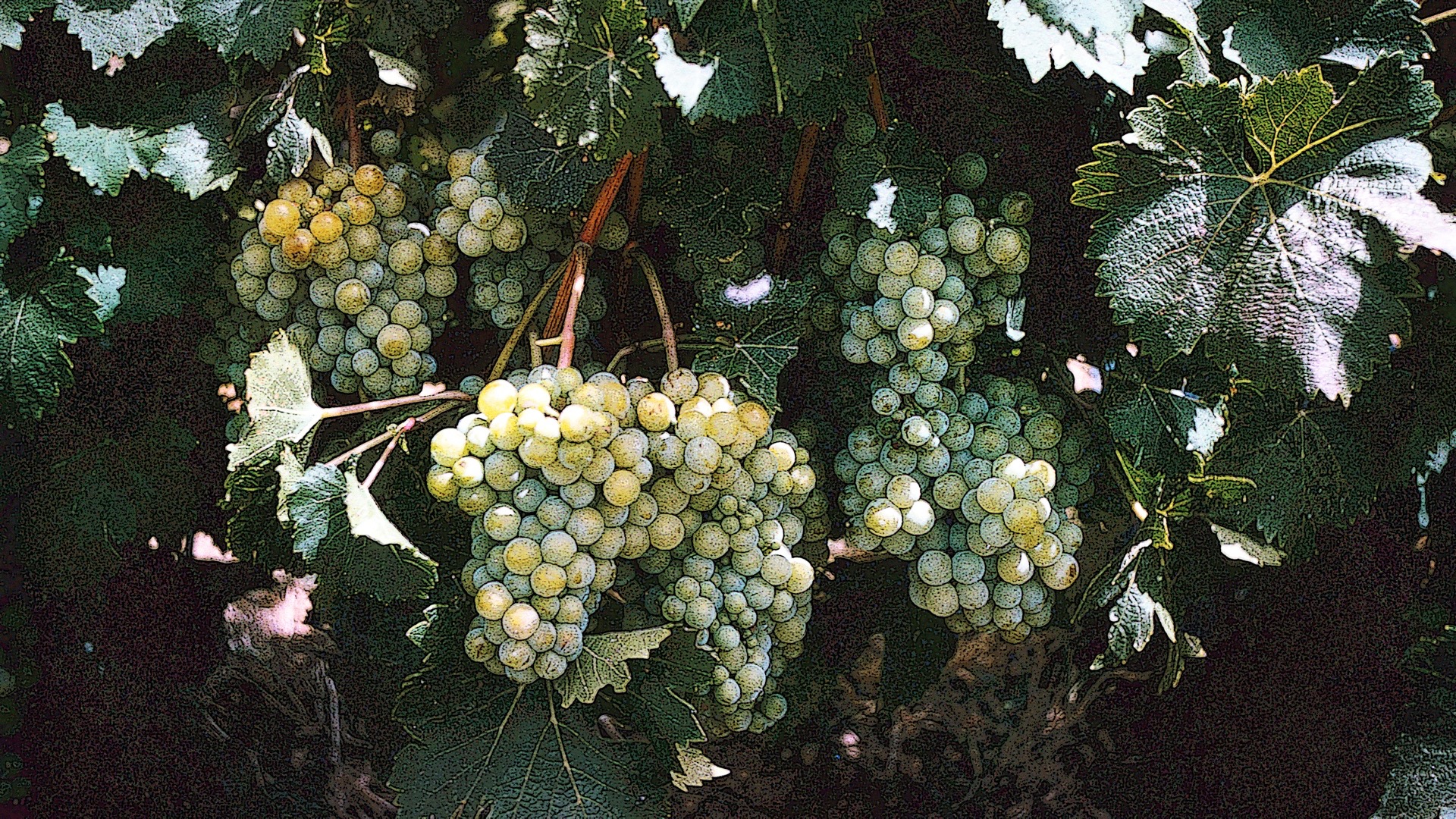 حب العهد
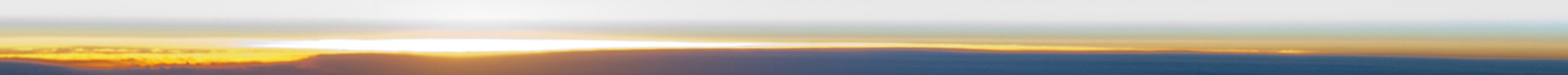 [Speaker Notes: الاستعادة هي دائماً هدف الشخص الذي يحب ولكن عليه أن يضبط.]
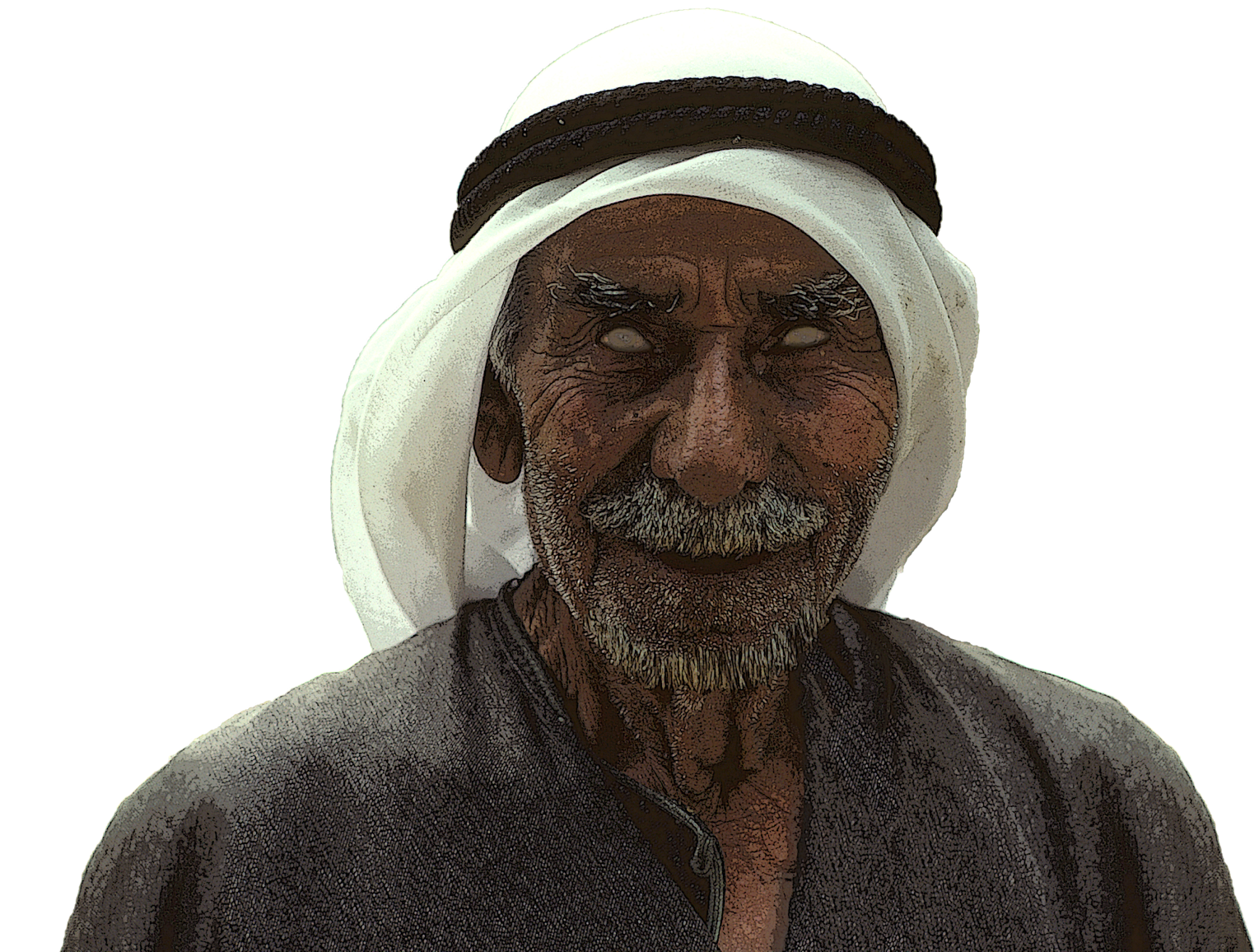 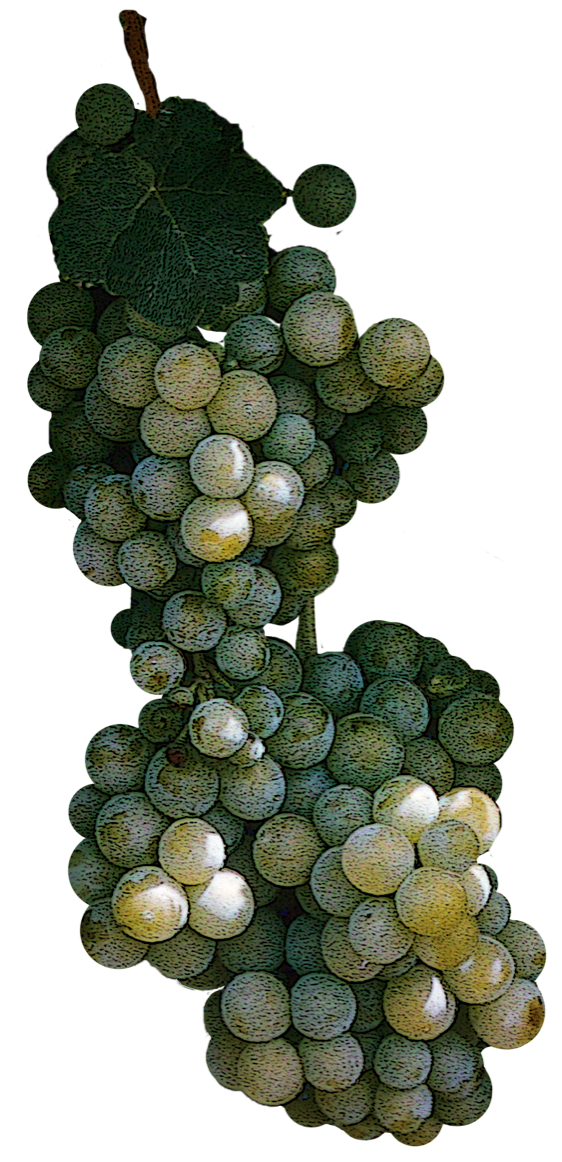 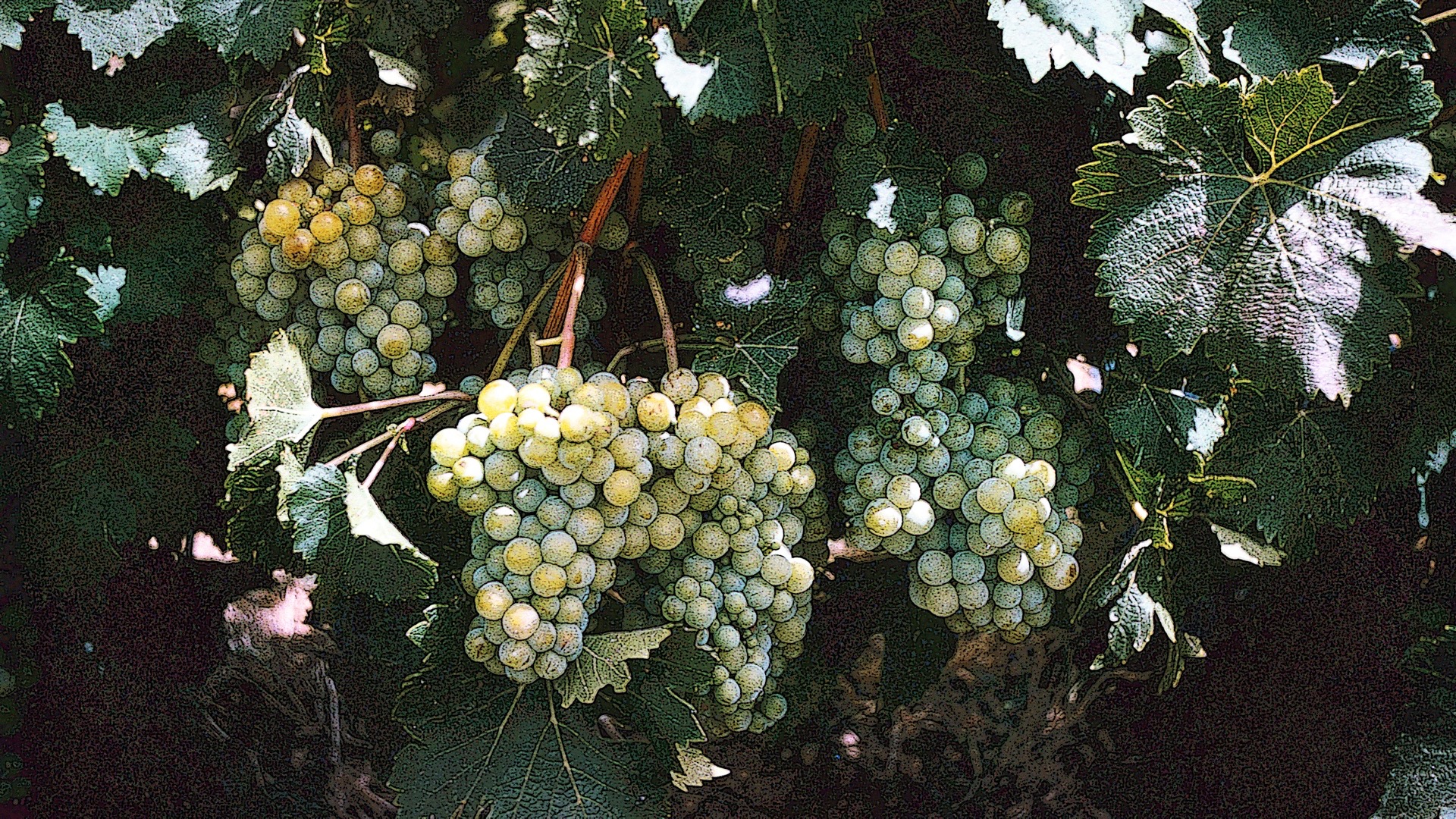 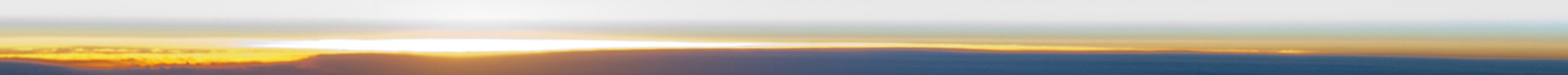 [Speaker Notes: حتى في الحكم وسط القادة ذوي العمى الروحي، كان الله يعمل.]
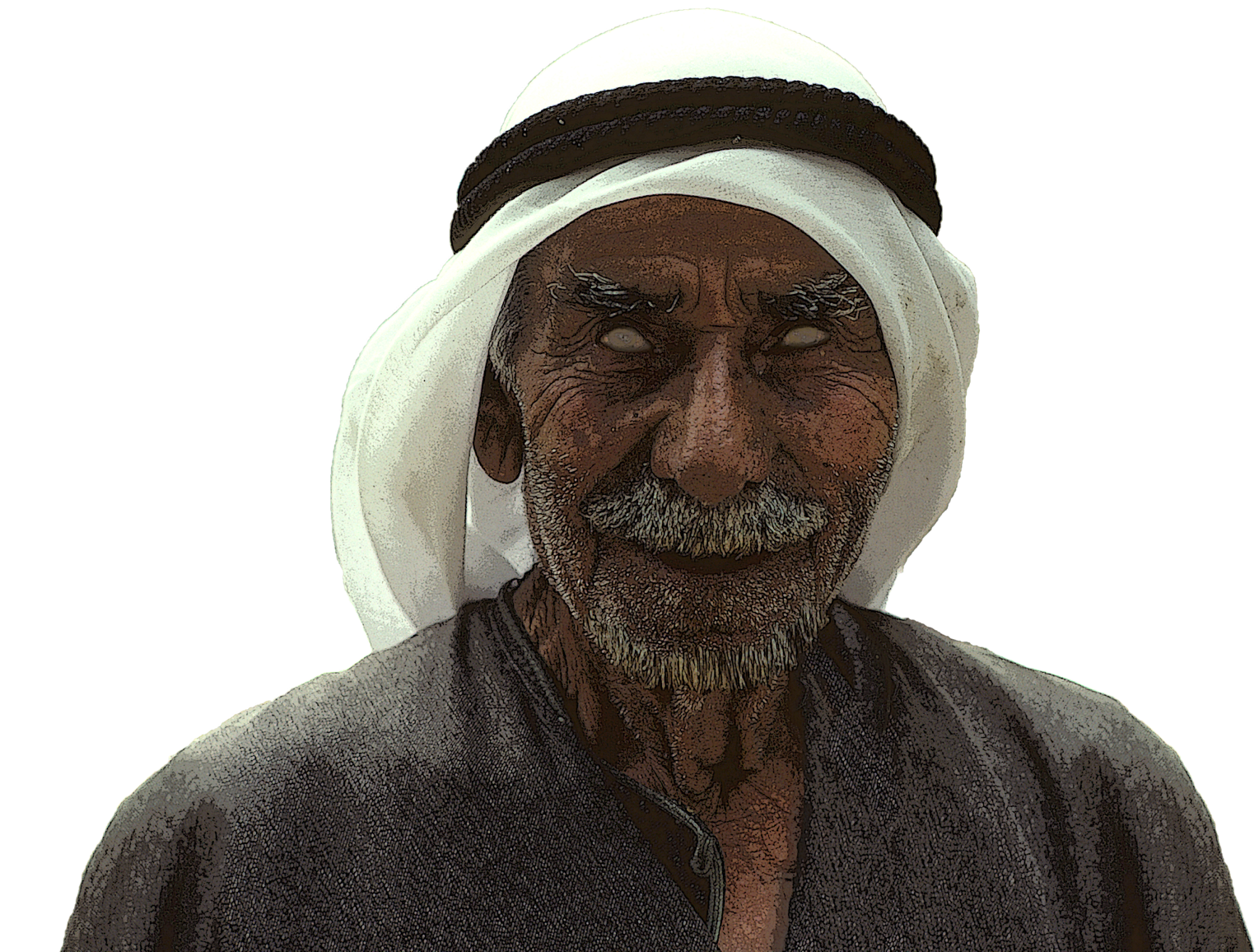 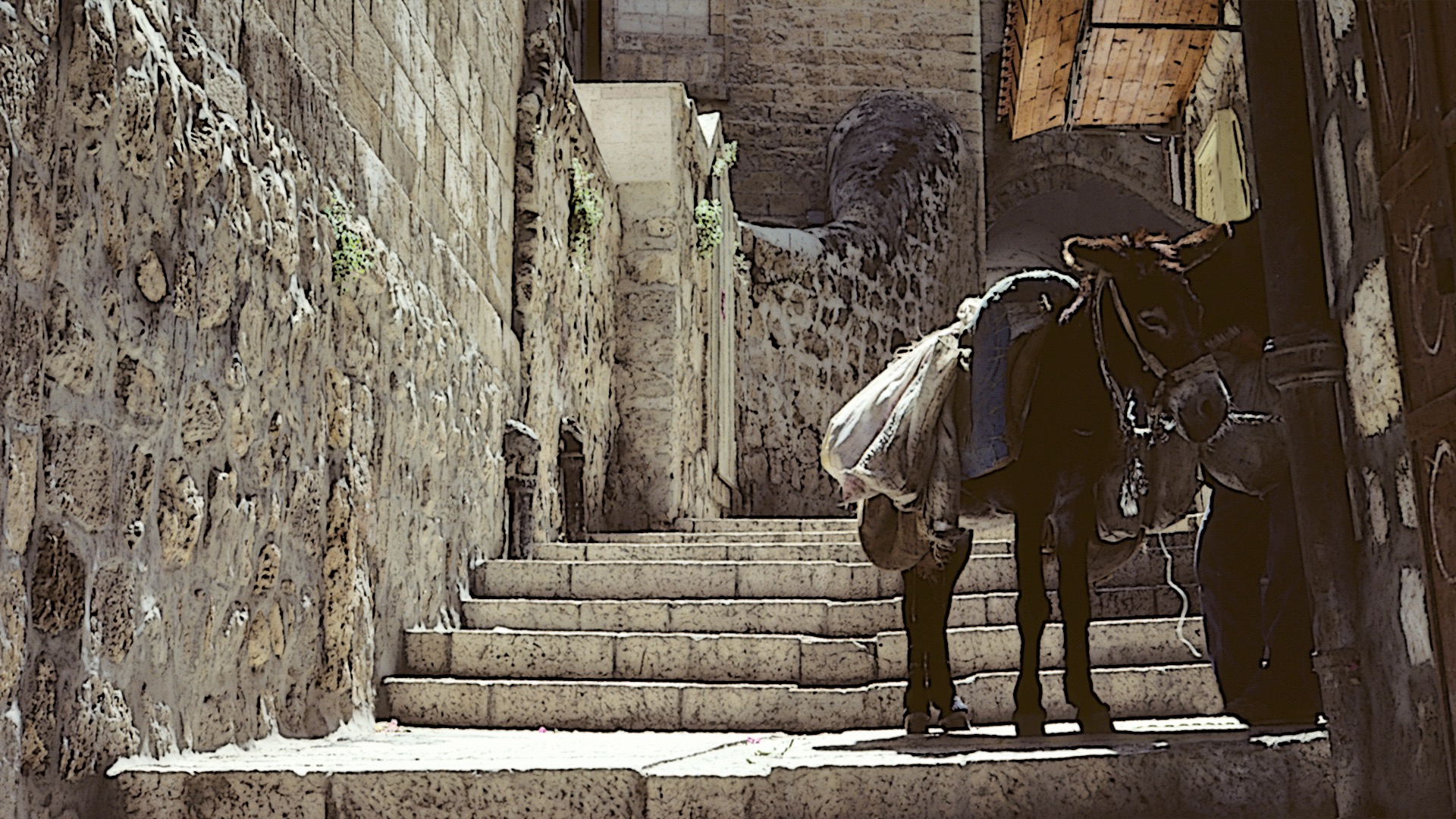 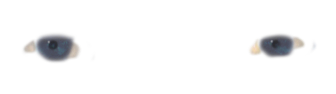 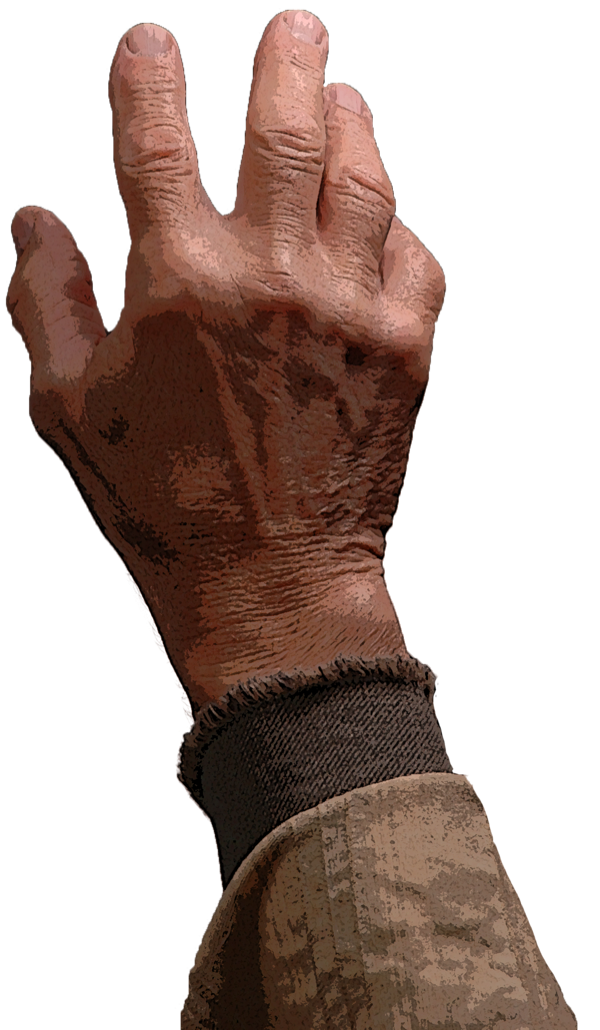 لقد جاء الملك
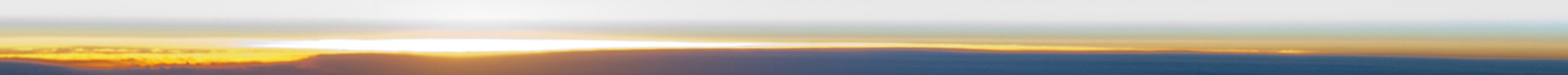 [Speaker Notes: كان العالم مستعداً لتلقي البصر الروحي في يسوع.]
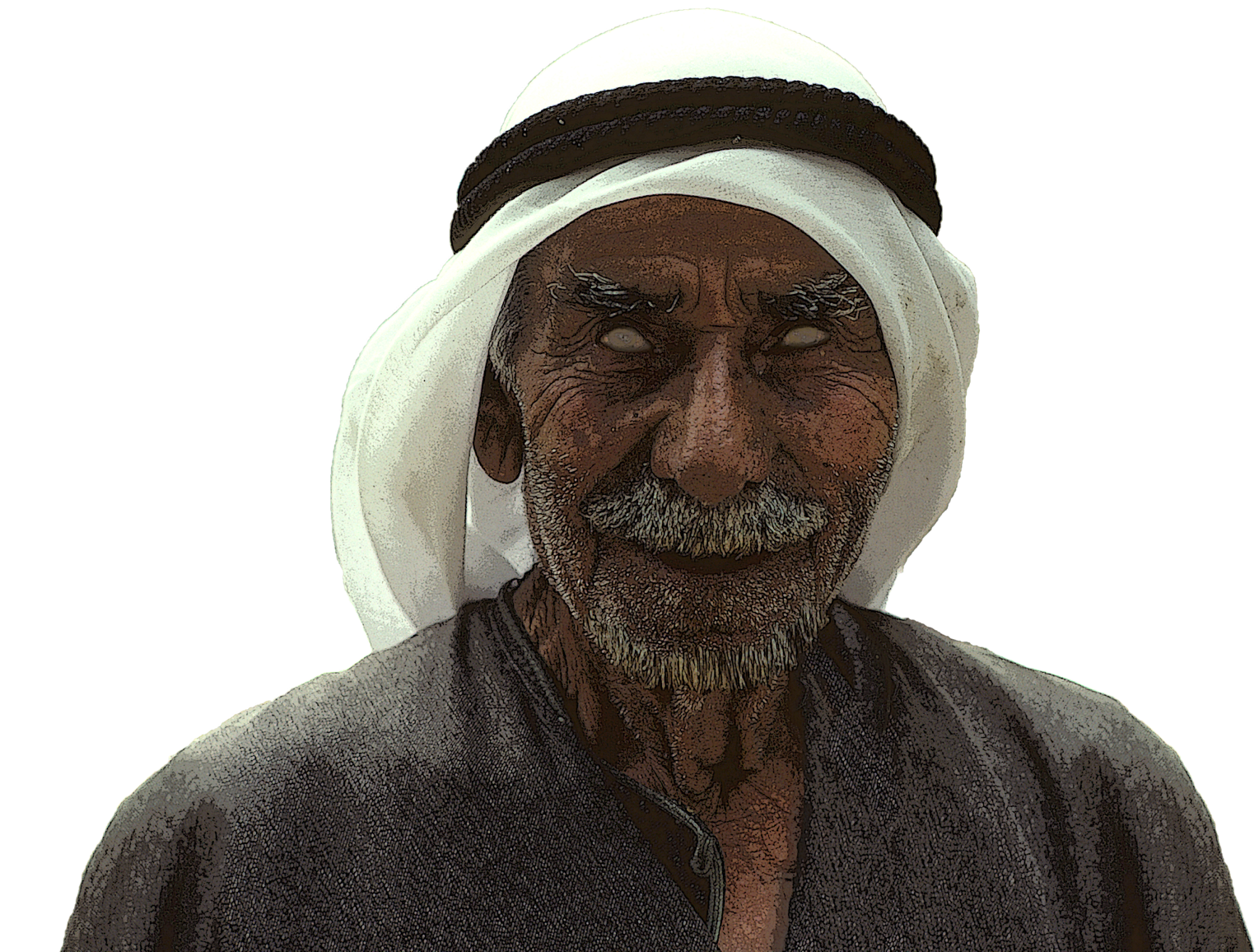 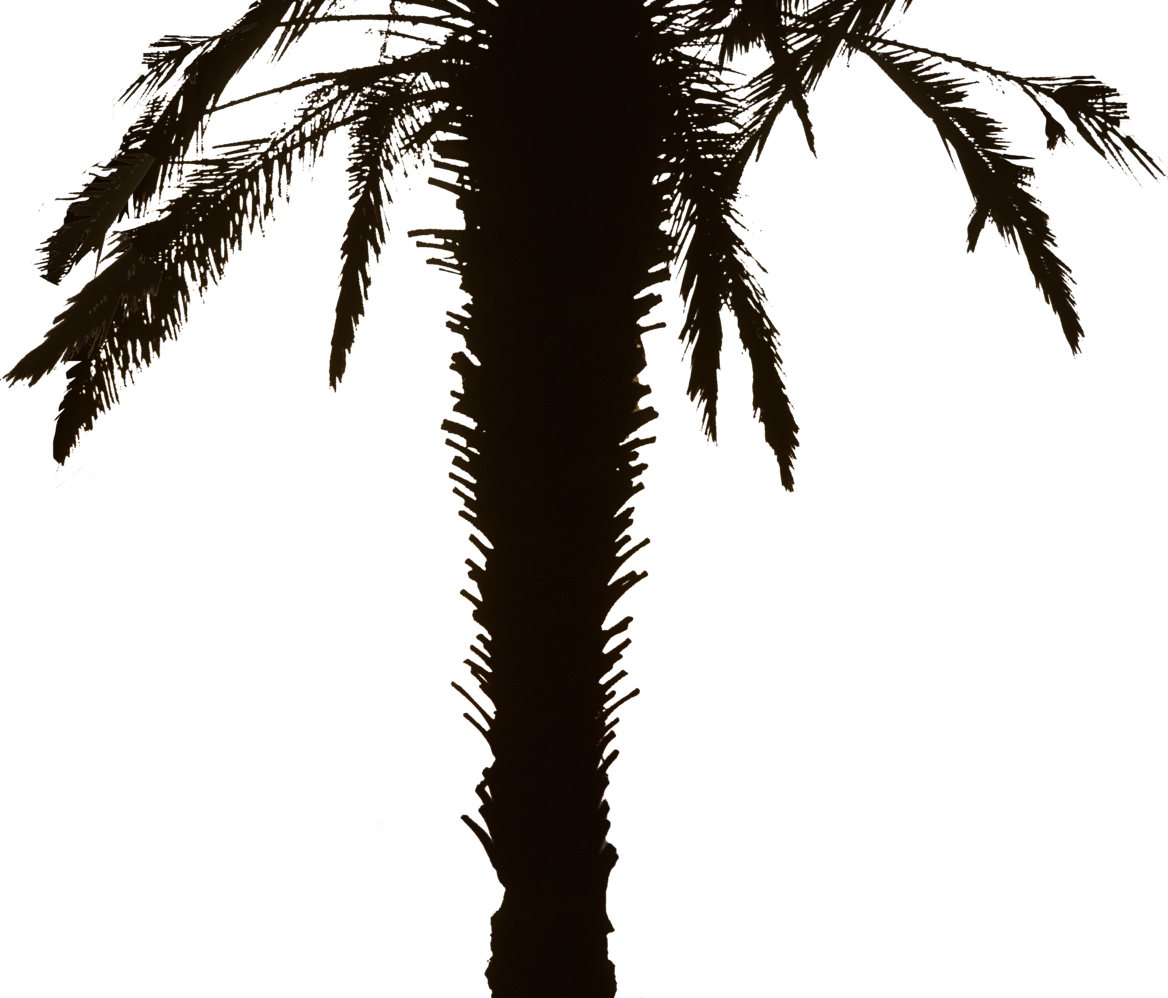 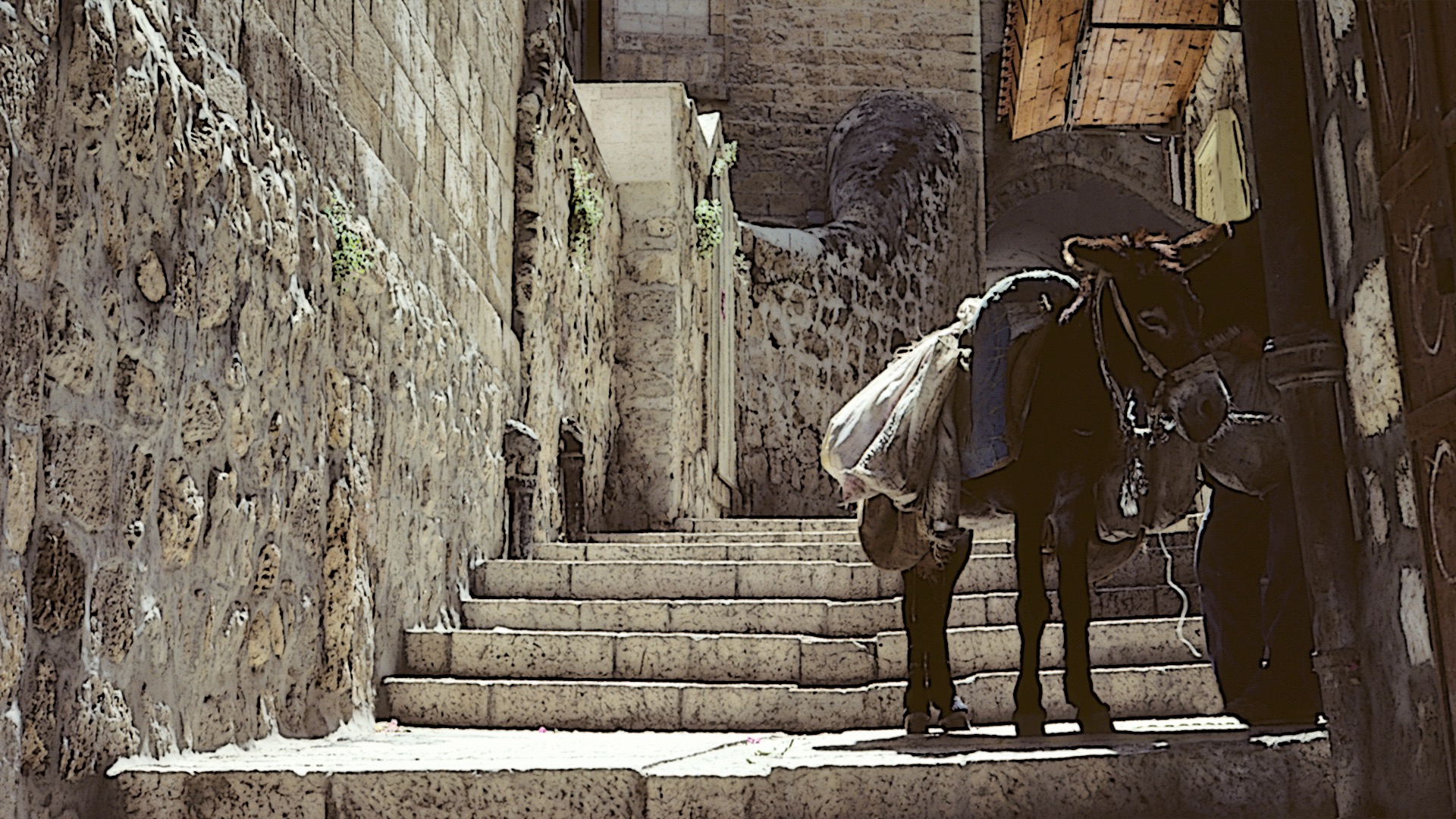 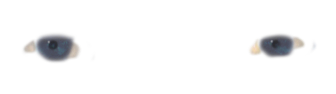 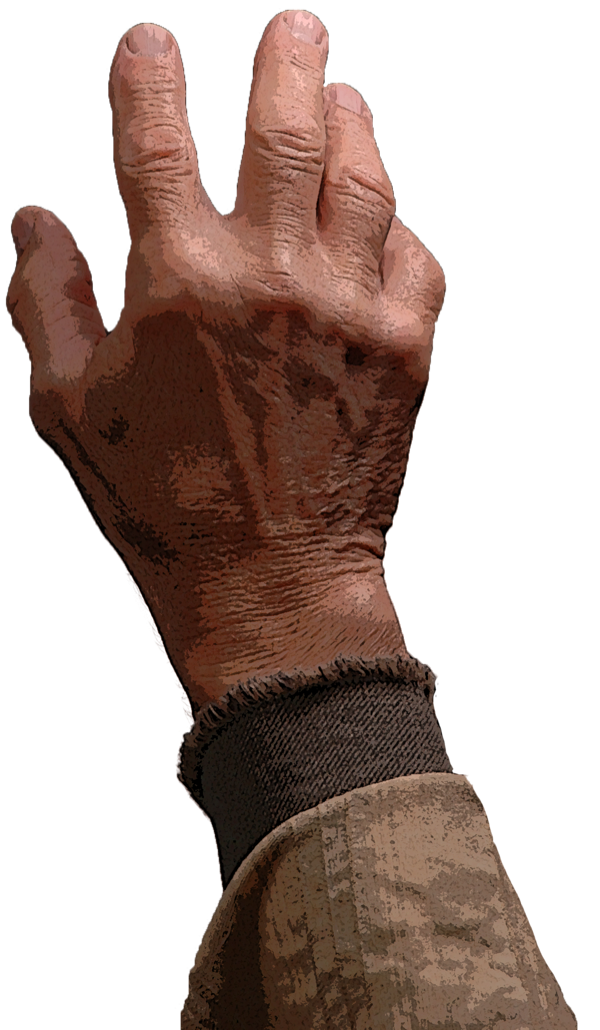 لقد جاء الملك
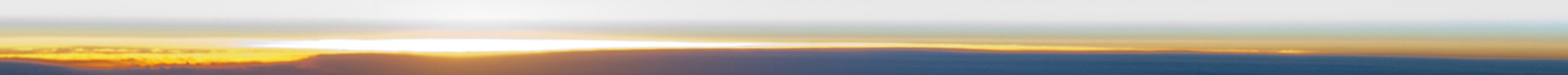 [Speaker Notes: كانت هناك حاجة إلى هذا المنظر الروحي أكثر من يسوع الذي يشفي المكفوفين.]
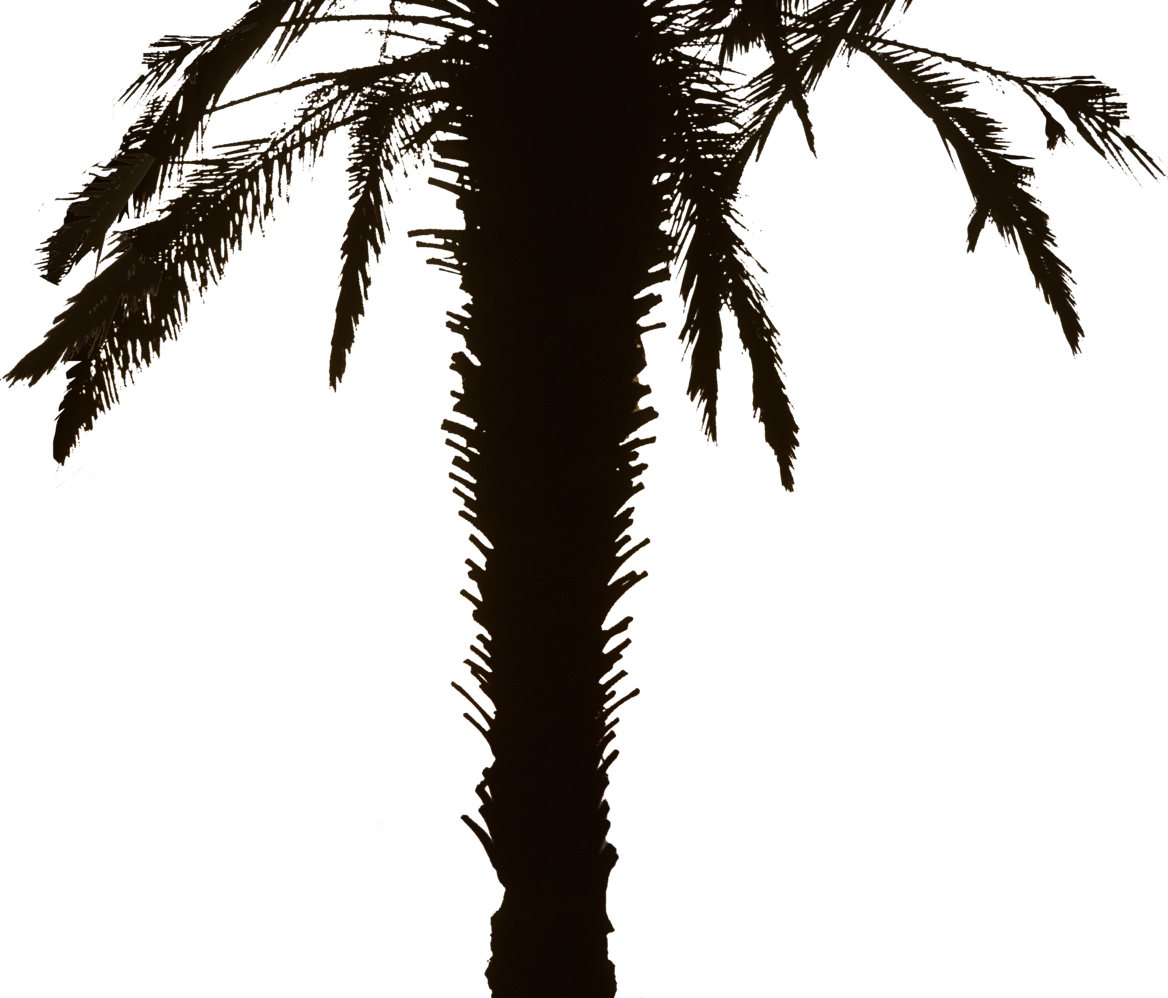 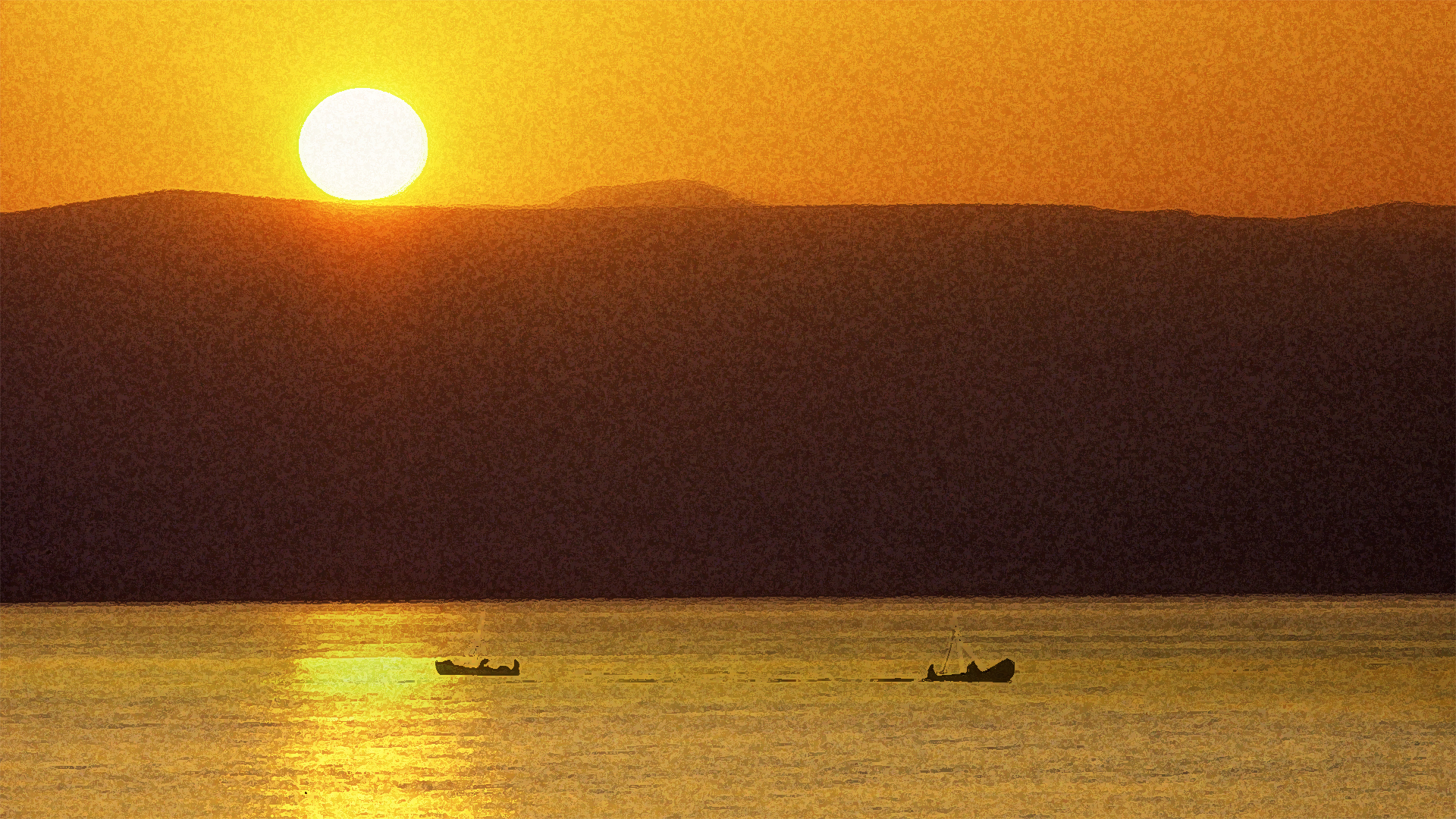 جميع رجال الملك
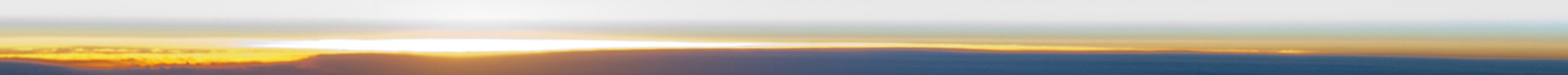 [Speaker Notes: ترك يسوع أتباعه لنقل كل من الحقيقة والممارسة إلى المجتمعات الجديدة حول الإمبراطورية.]
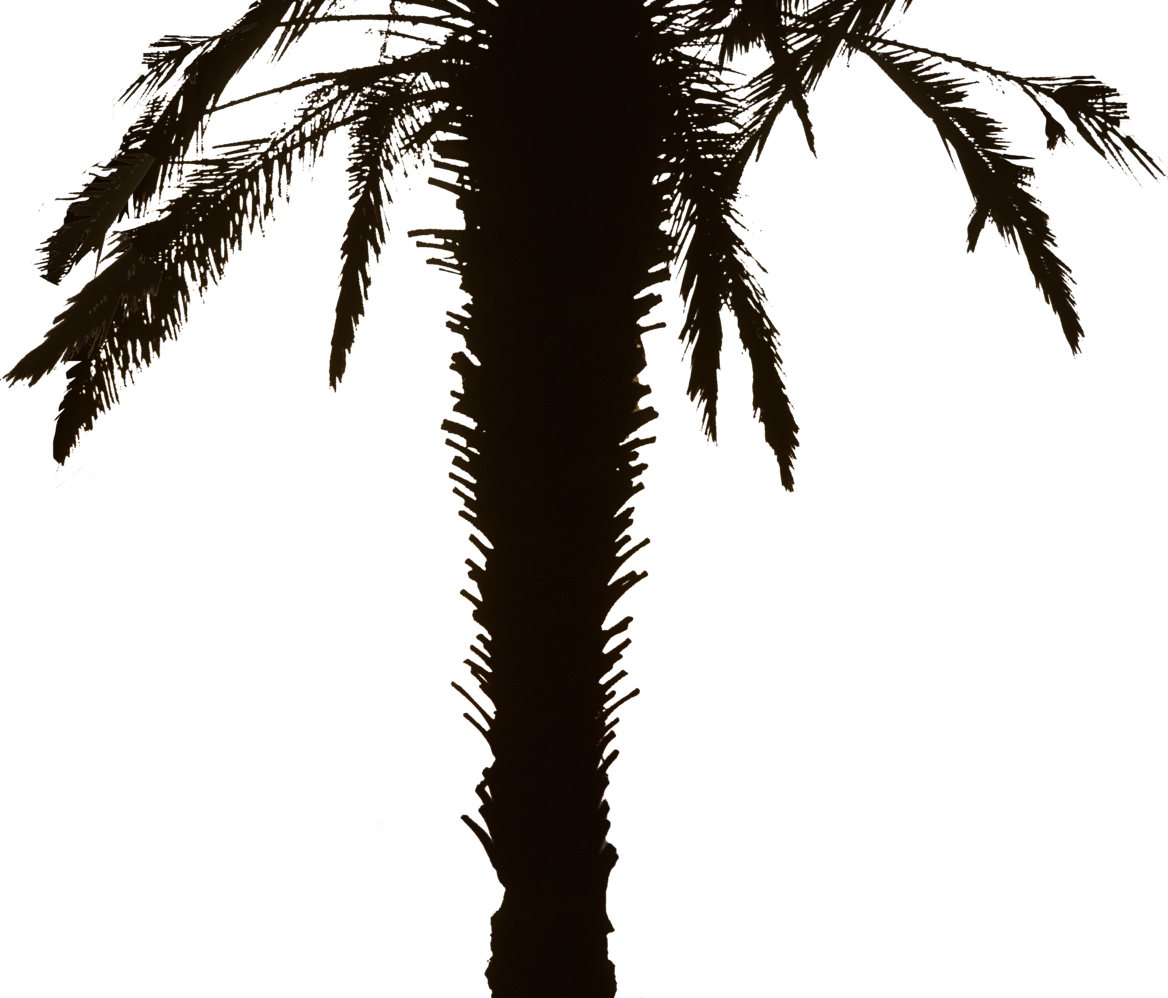 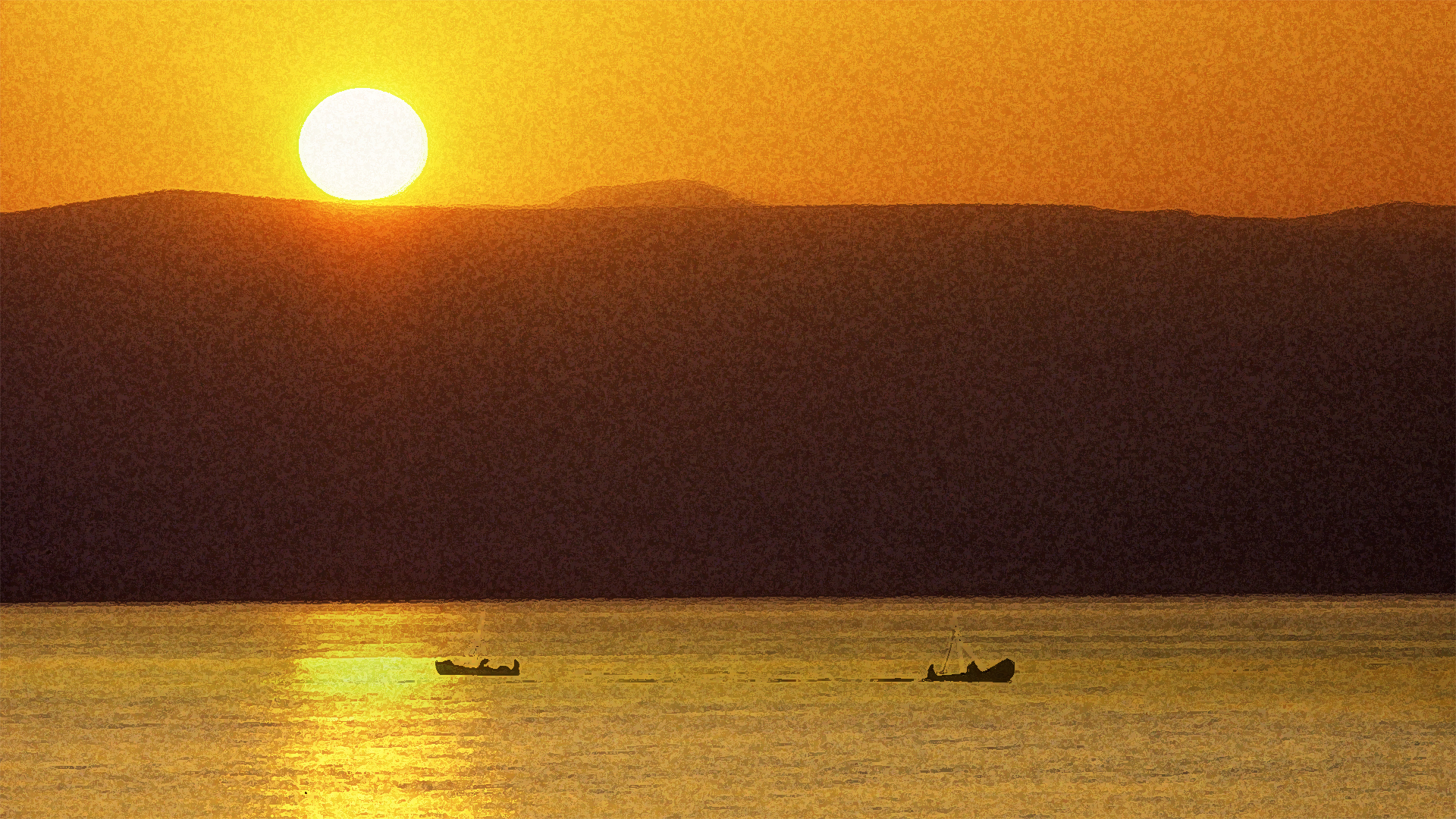 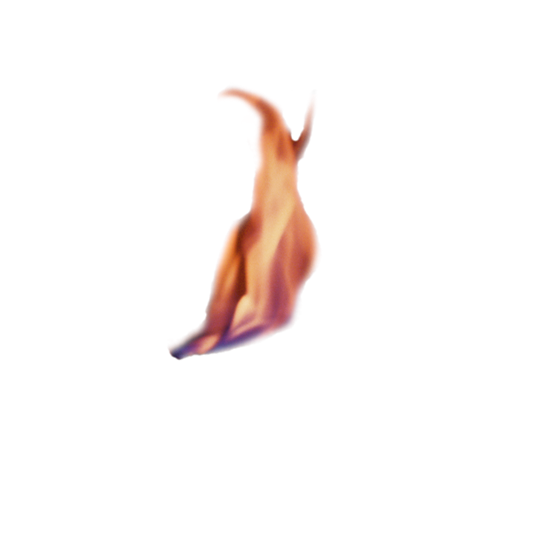 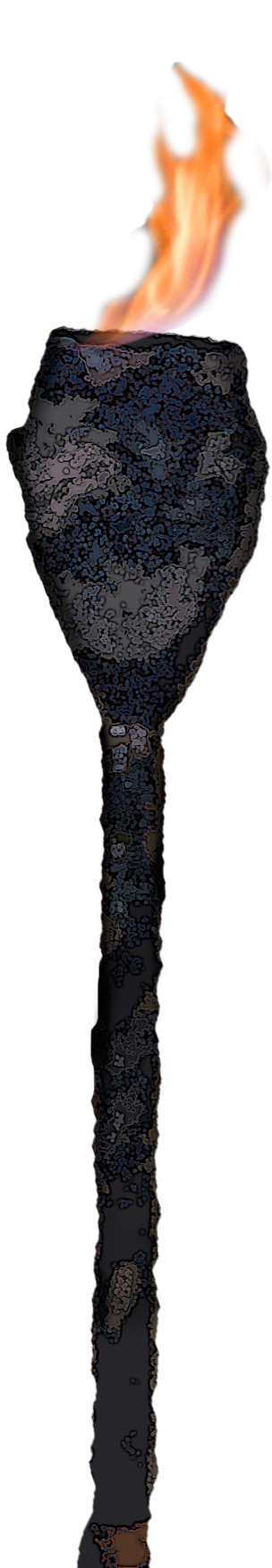 جميع رجال الملك
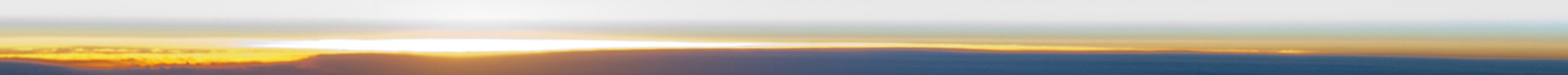 [Speaker Notes: شاركوا رسالة المملكة إلى أبعد أجزاء الإمبراطورية.]
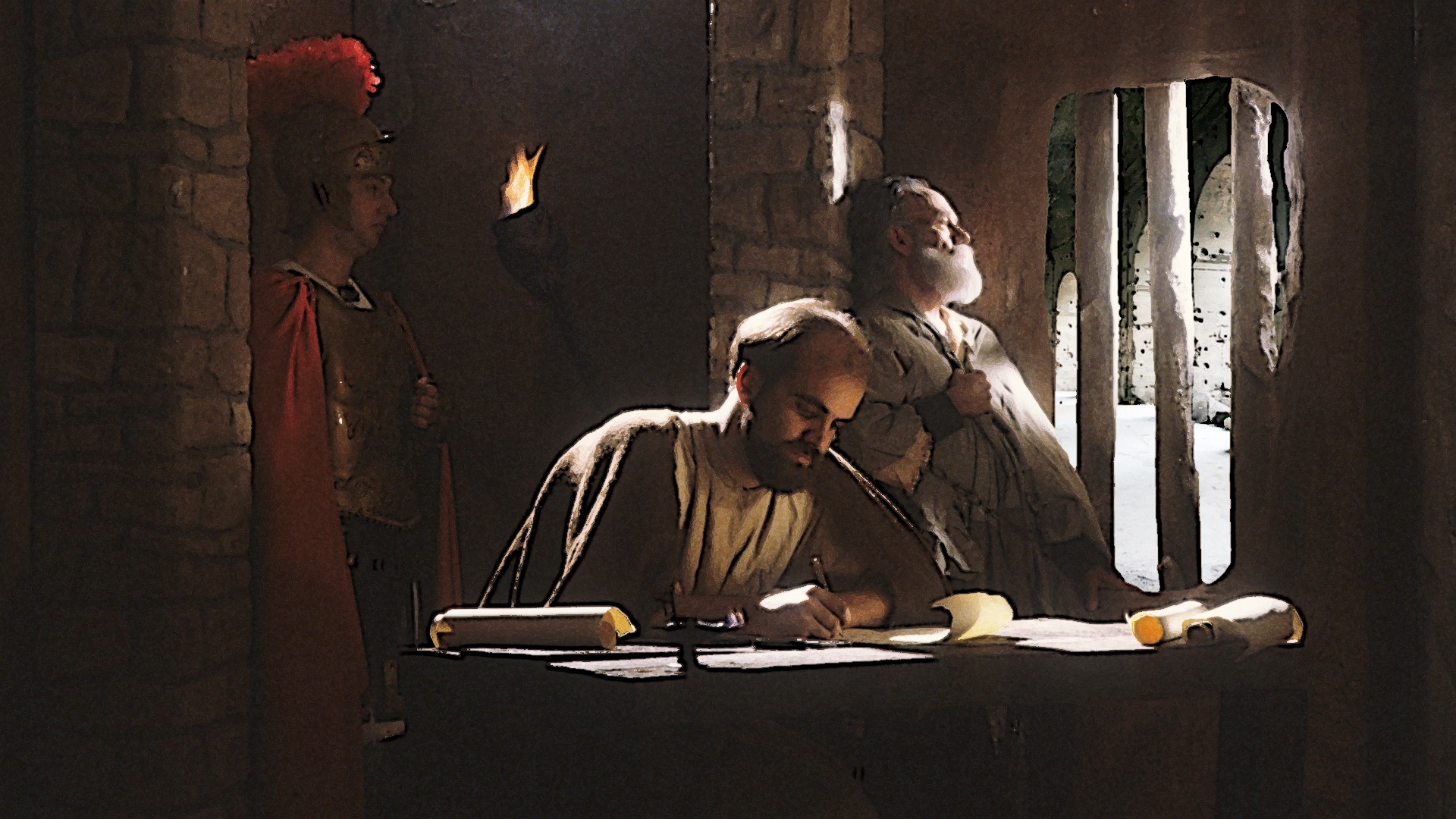 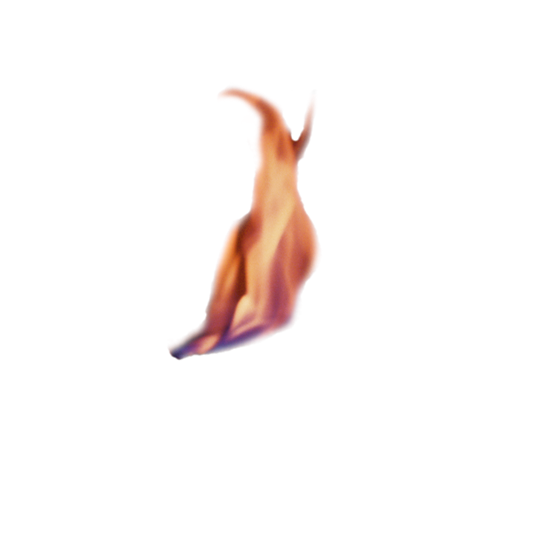 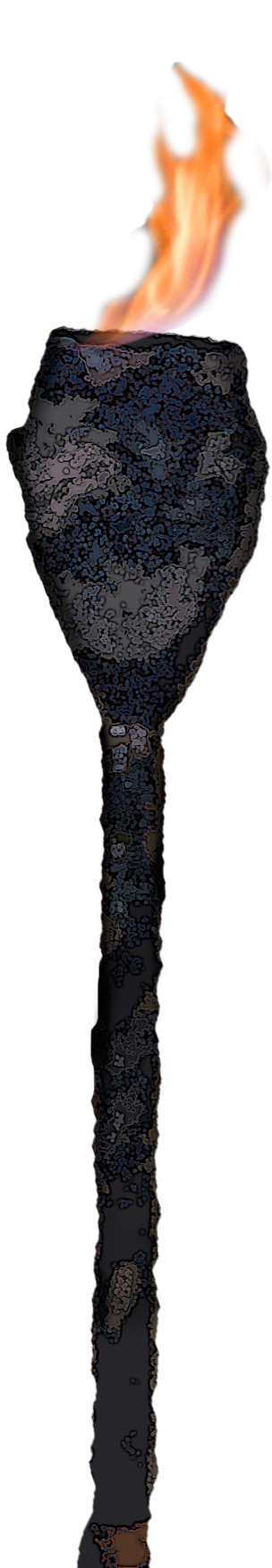 العيش من أجل الملك
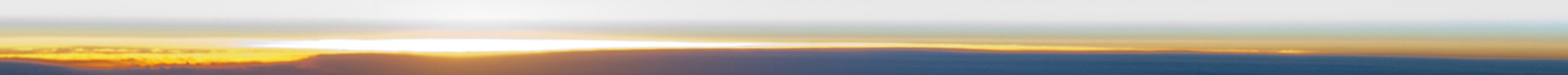 [Speaker Notes: لدينا 21 رسالة في العهد الجديد تعلم اللاهوت وسط قضايا الكنيسة اليومية.]
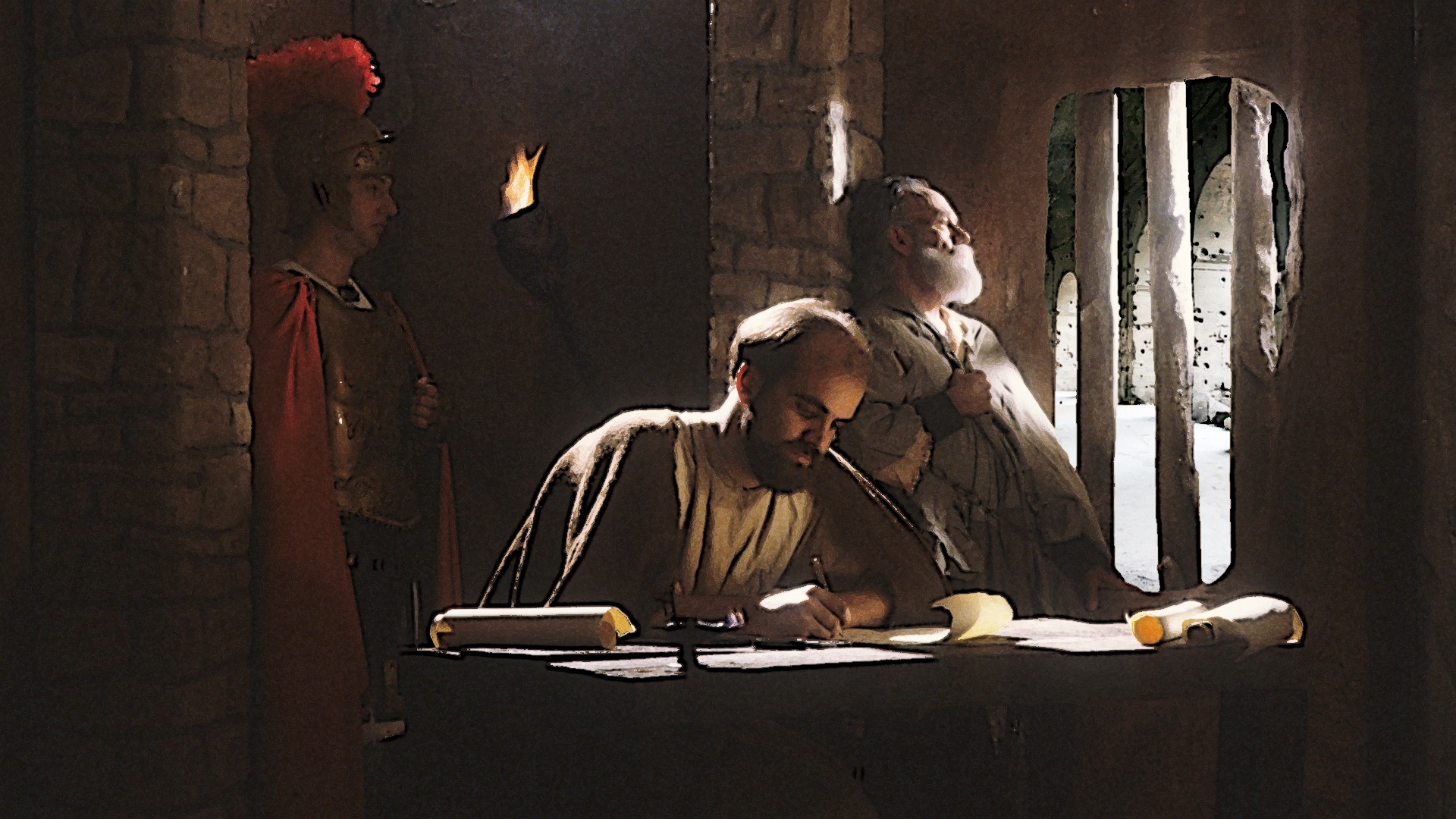 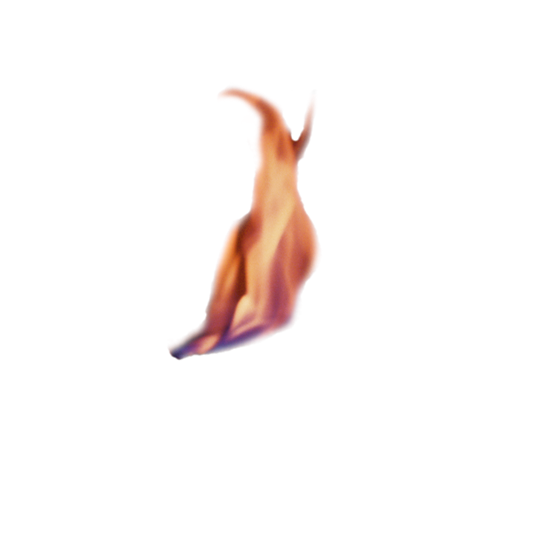 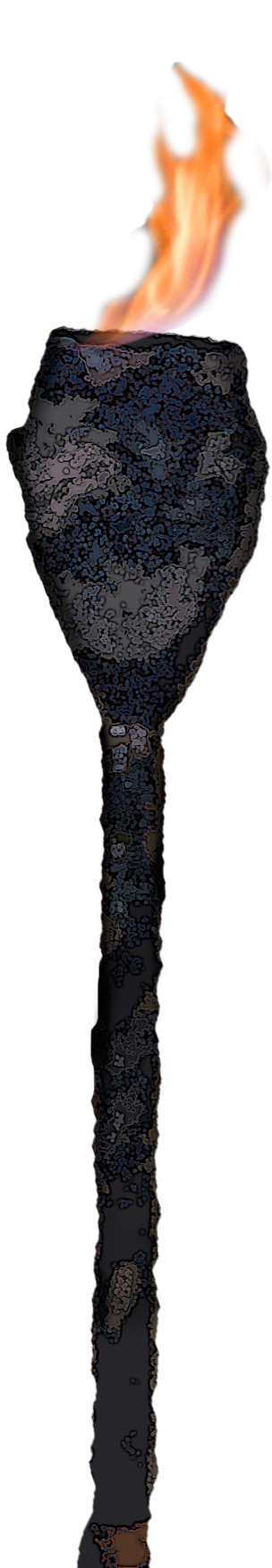 العيش من أجل الملك
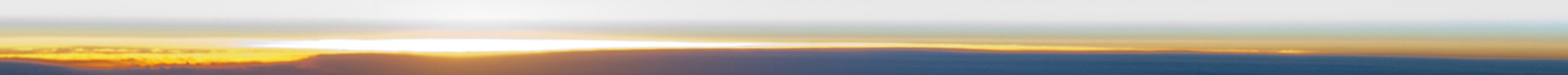 [Speaker Notes: بحلول وقت الوحي، كان بطرس وبولس قد رحلا حوالي 30 عاما. لكن يوحنا عاش لكتابة 7 كنائس في تركيا الحديثة.]
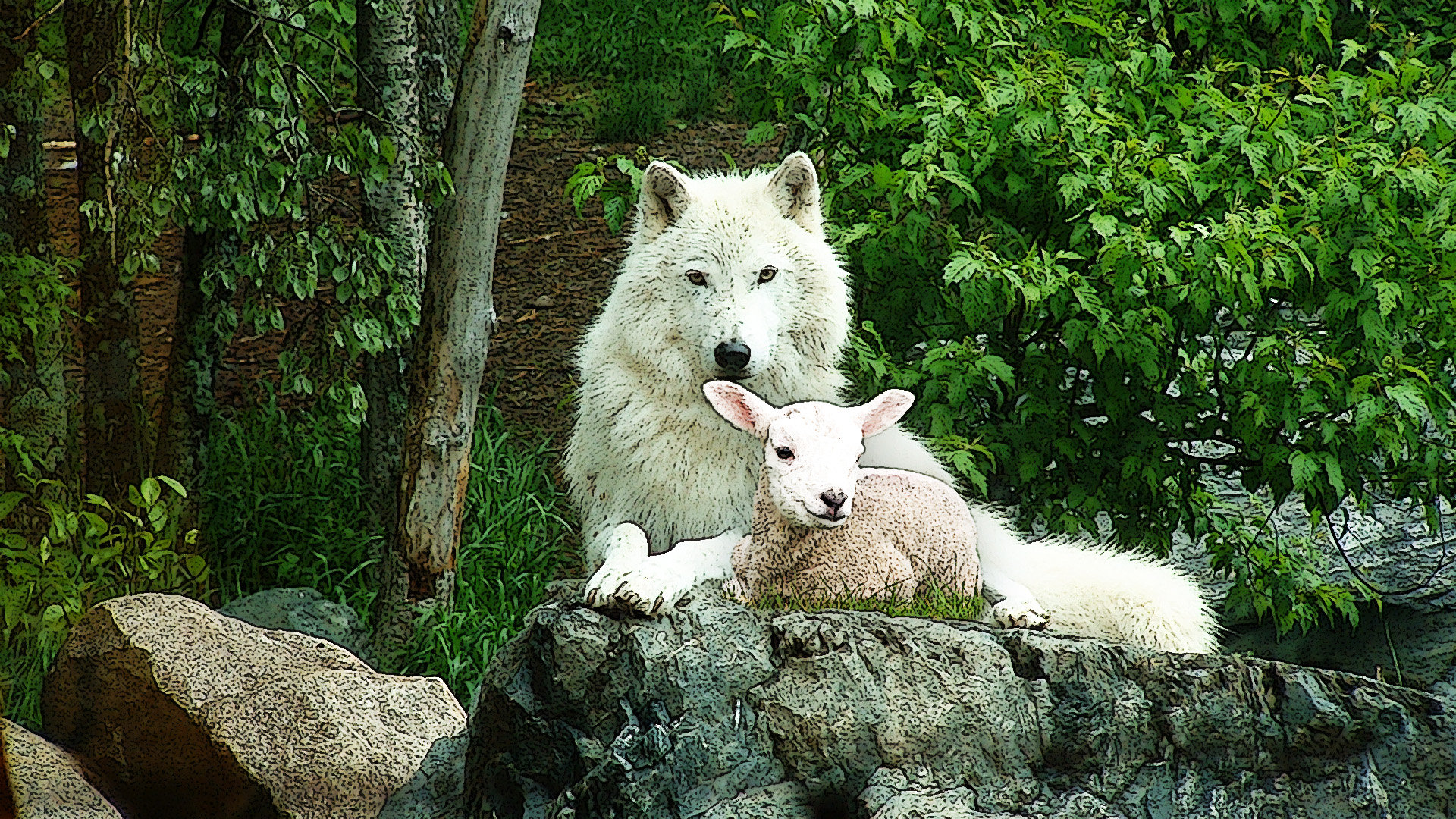 الملك قادماً
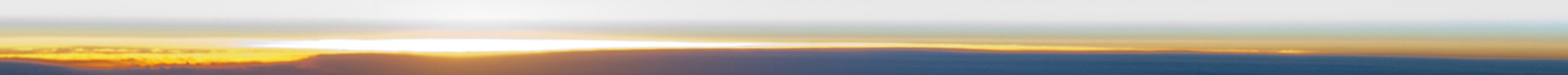 [Speaker Notes: وسط الاضطهاد، تتوافق النبوءة النهائية مع تصوير إشعياء للذئب الذي يعيش مع الحمل.]
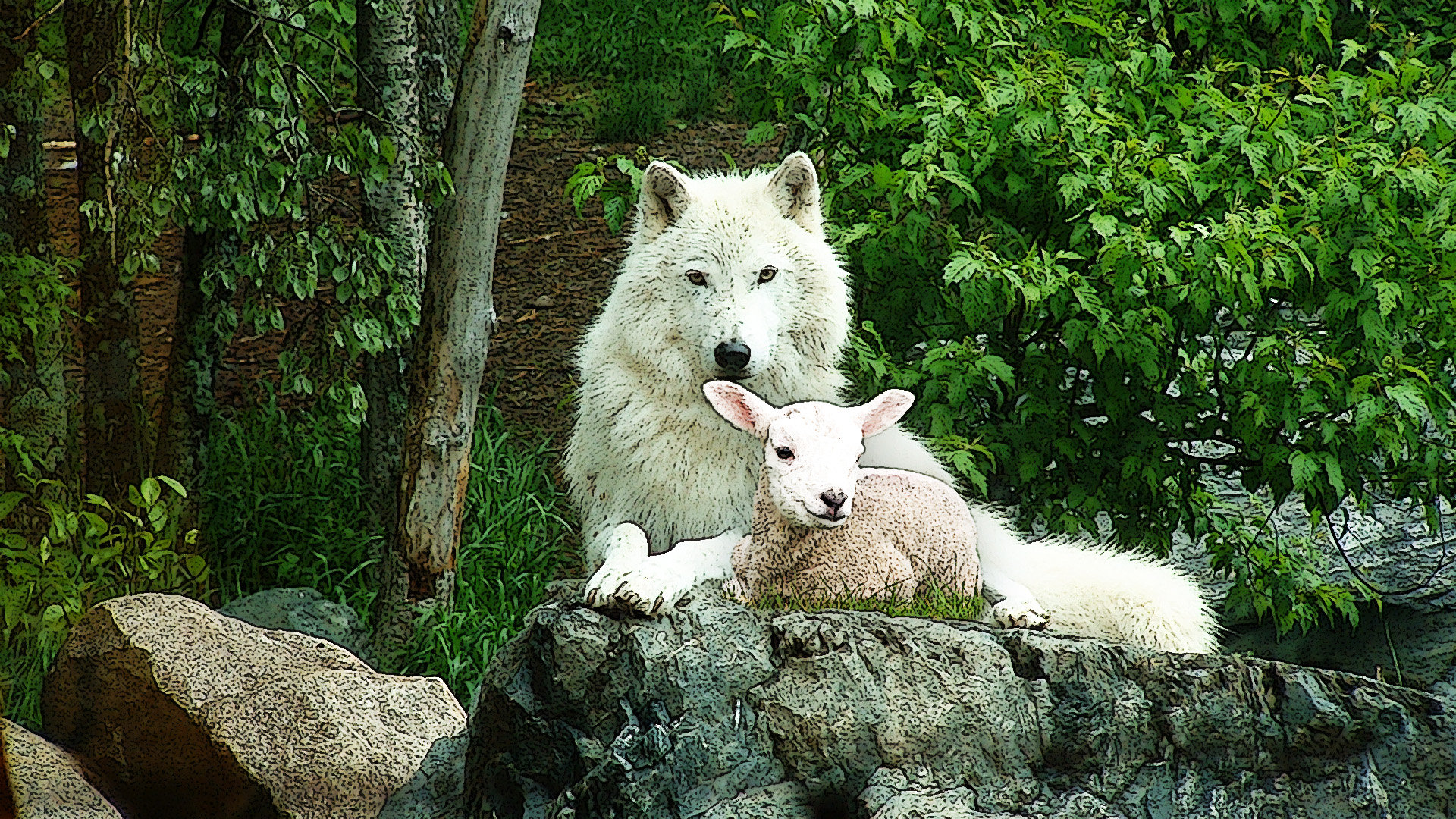 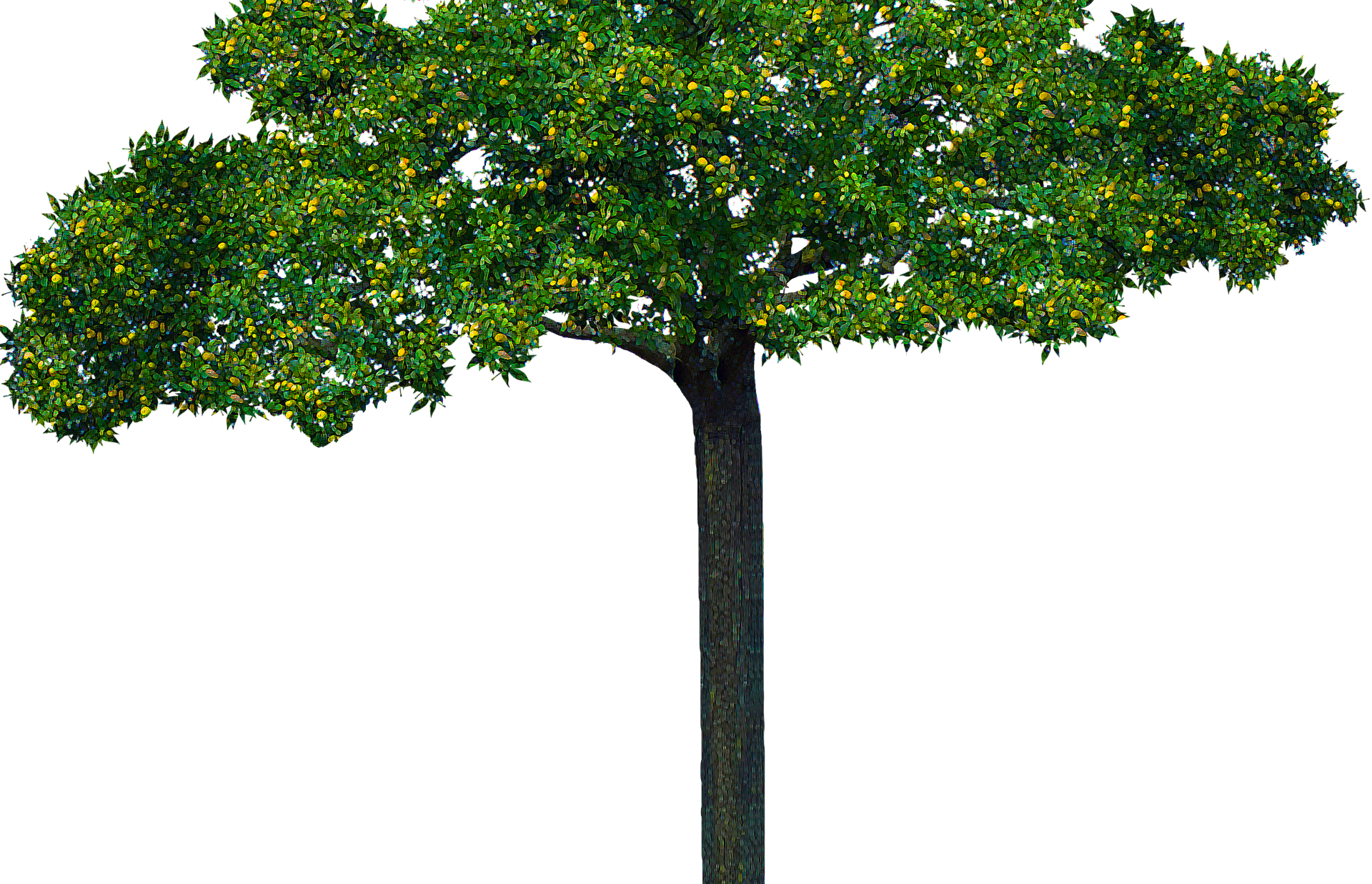 الملك القادم
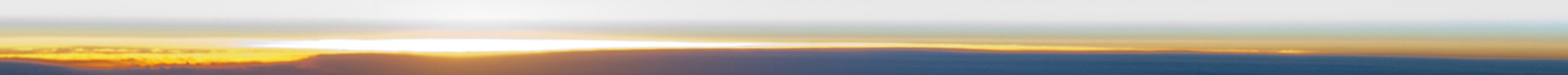 [Speaker Notes: لكن بدلاً من الذئب والخروف]
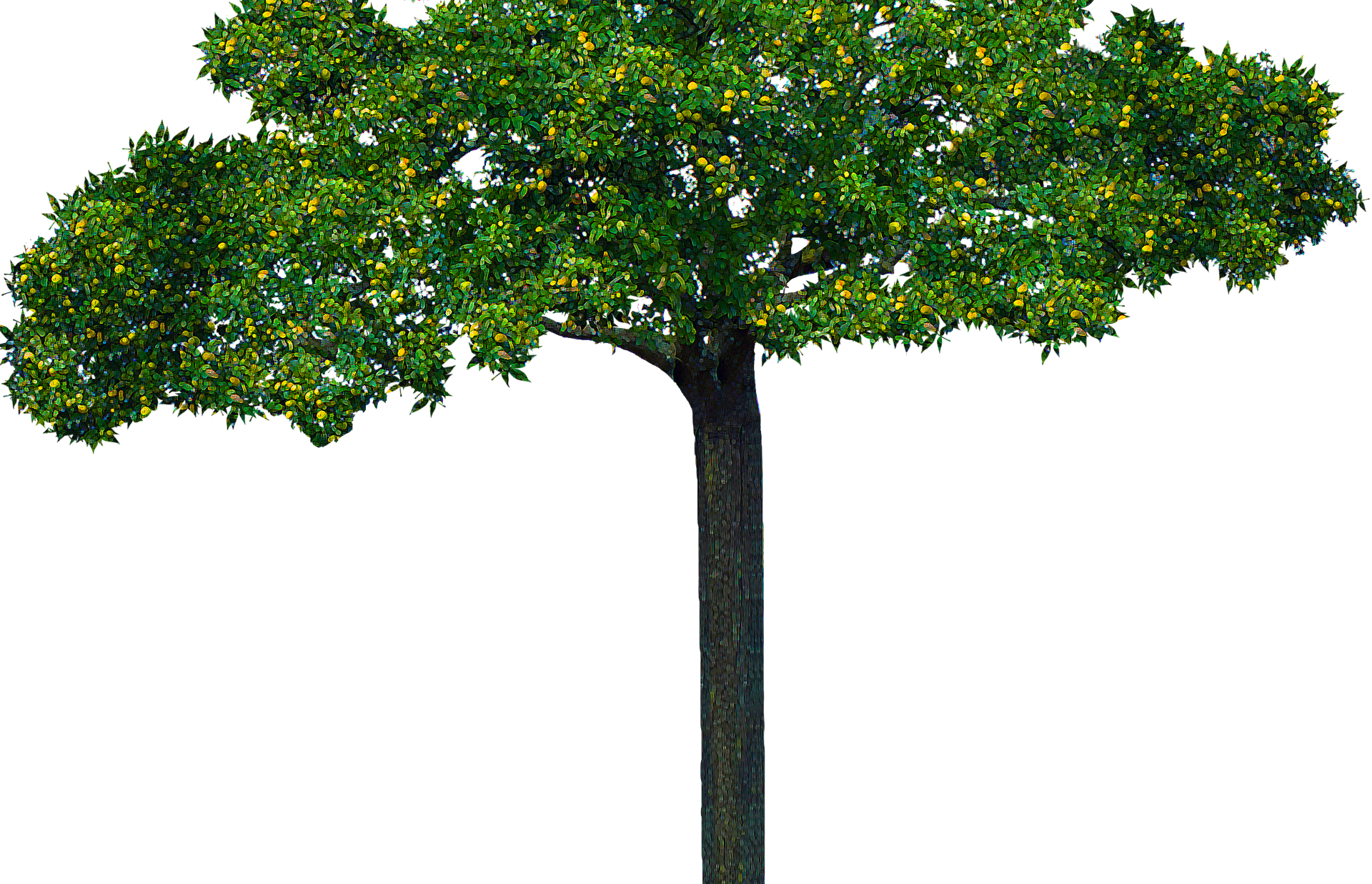 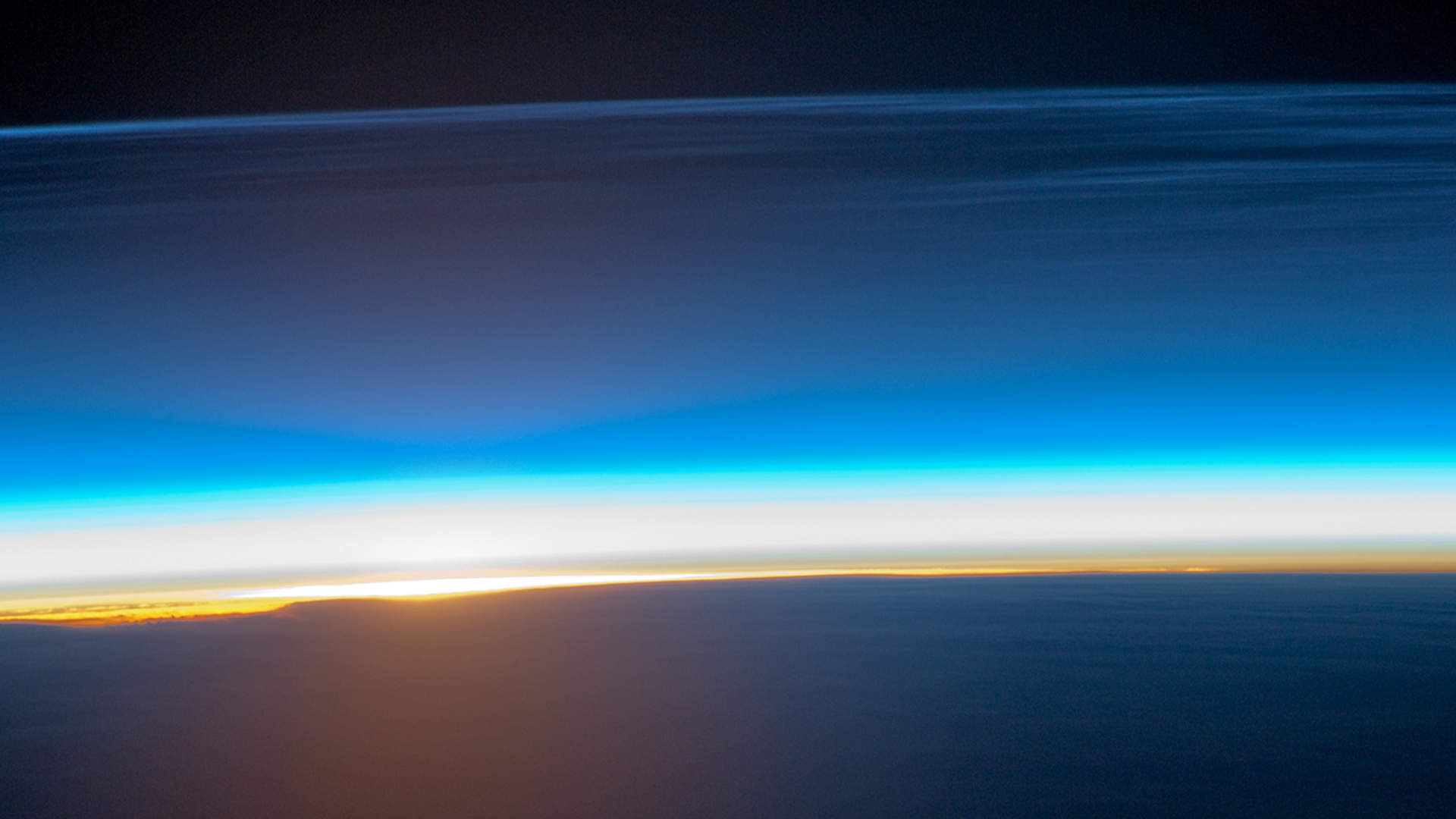 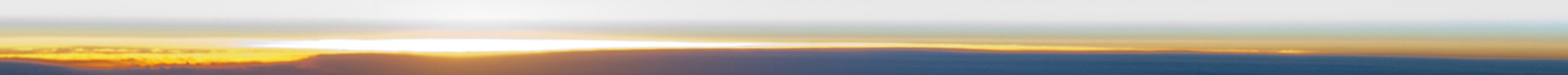 [Speaker Notes: لقد عاودنا ظهور شجرة الحياة!]
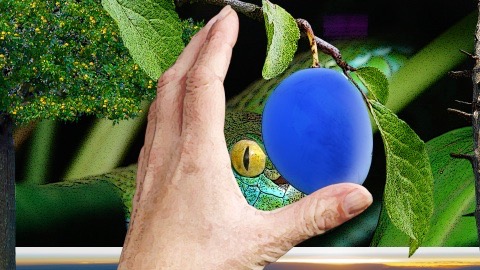 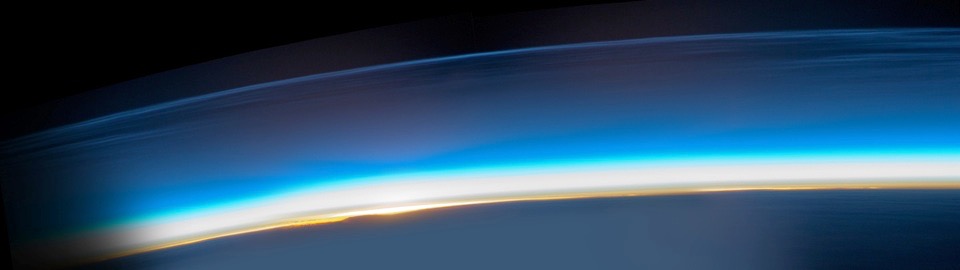 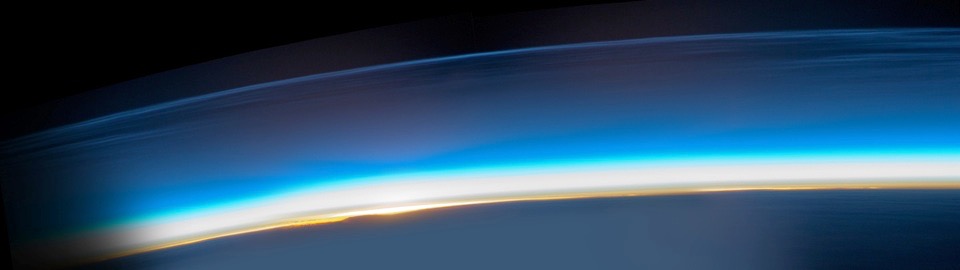 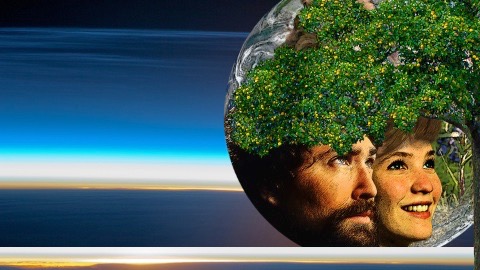 11
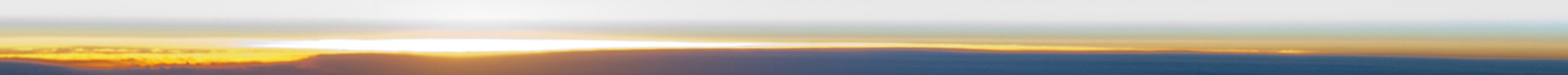 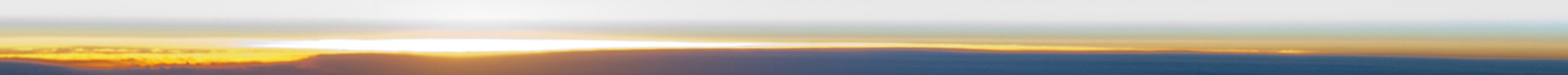 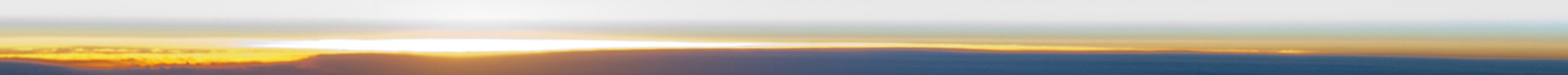 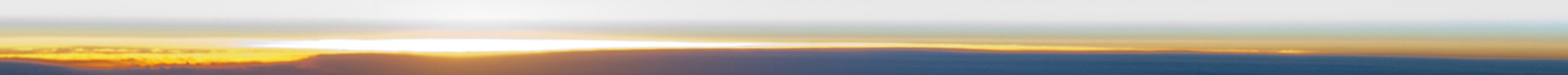 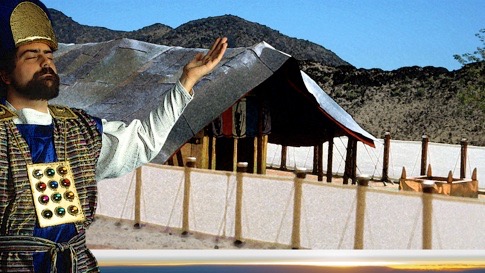 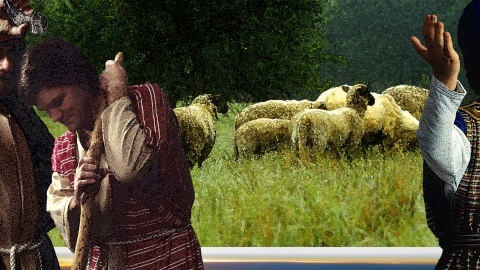 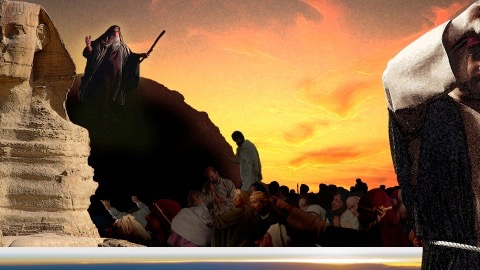 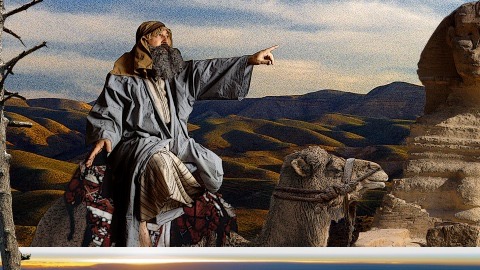 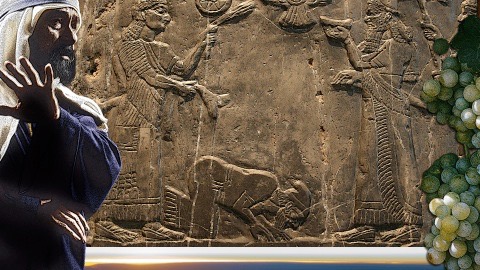 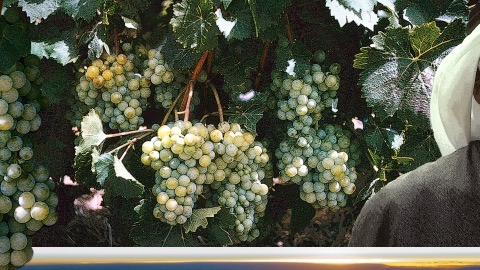 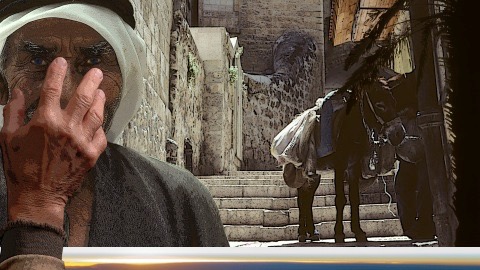 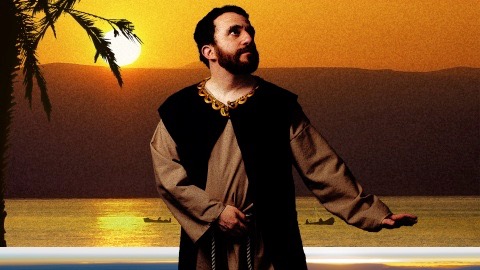 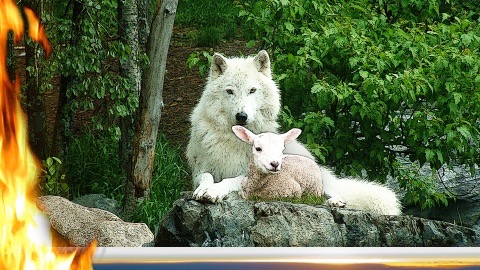 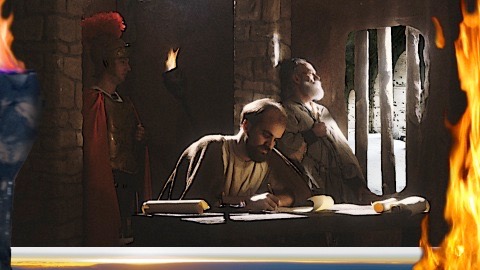 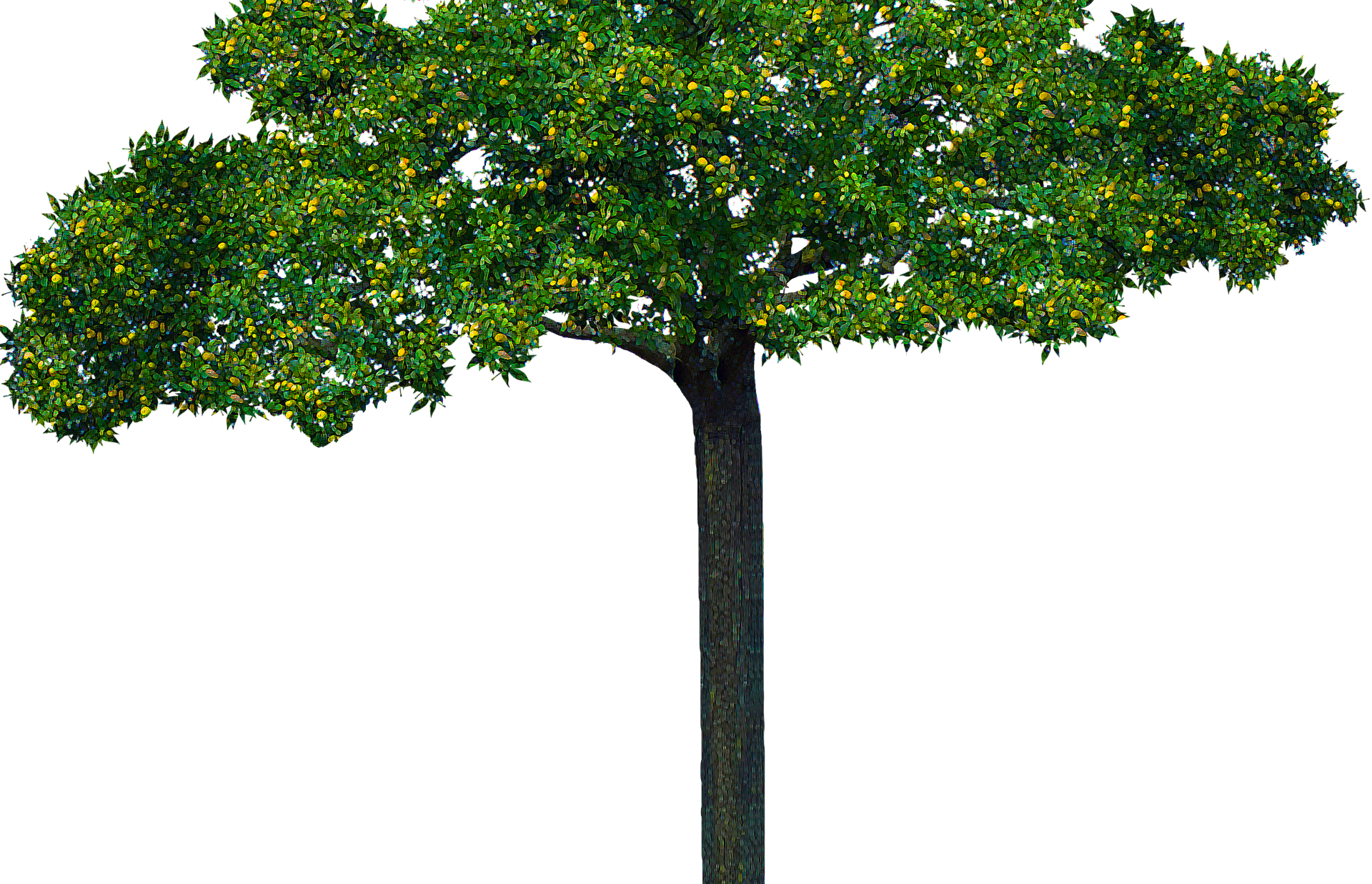 [Speaker Notes: ها هي - قصة الكتاب المقدس بحركاته العديدة - مسترشدة بإله محب يسعى بلا هوادة إلى خلقه لاستعادة الناس الخاطئين للحكم معه مرة أخرى.]
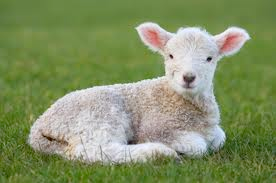 [Speaker Notes: تم ذكر يسوع على أنه حمل الله عدة مرات في سفر الرؤيا.]
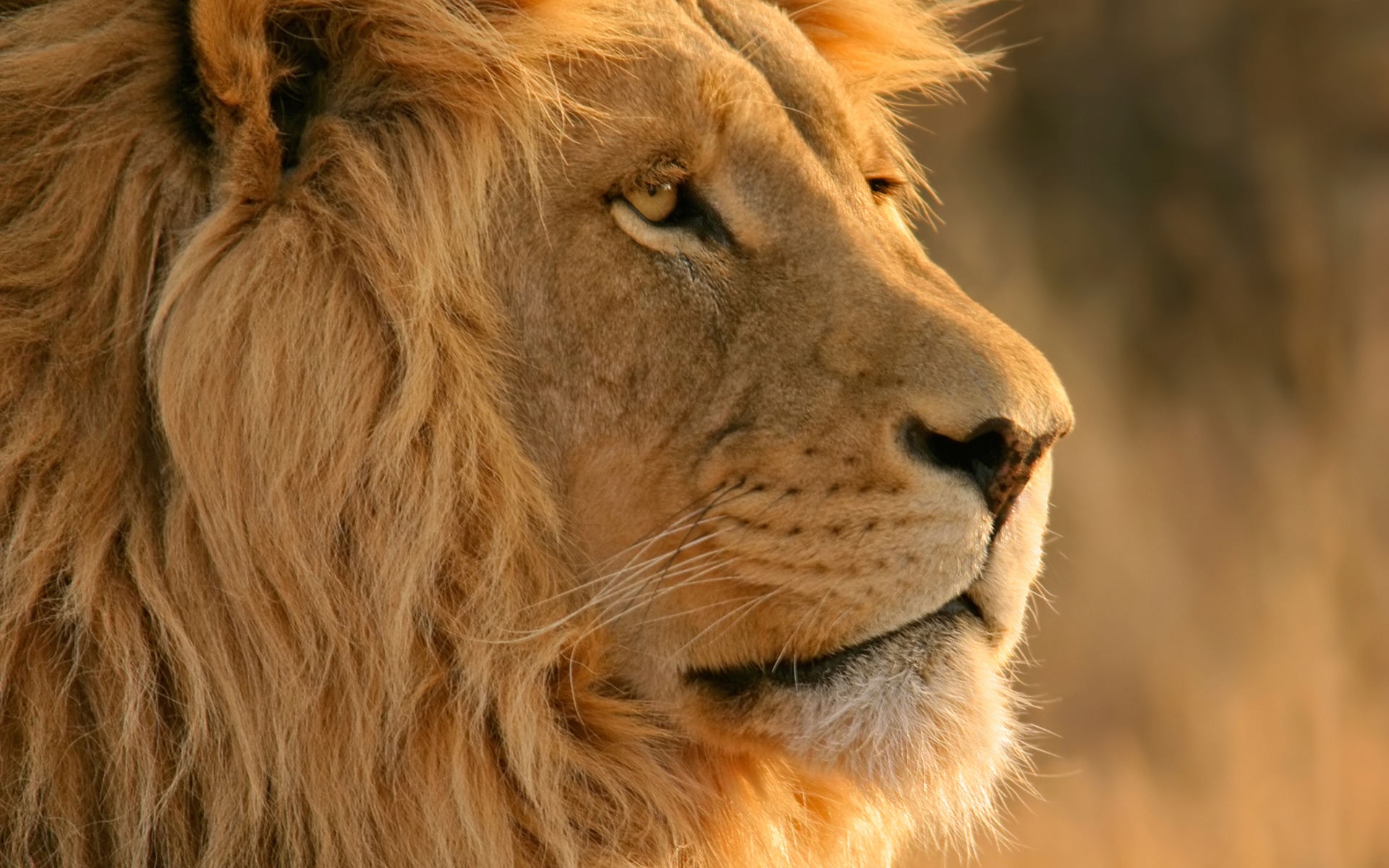 [Speaker Notes: وعلى الرغم من أن يسوع يشار إليه بأسد مرة واحدة فقط في رؤيا 5: 5، إلا أنه أسد يهوذا - وريث الوعد لداود سليله الذي سيحكم إلى الأبد!
رؤيا 5:4-5   	 فَصِرْتُ أَنَا أَبْكِي كَثِيرًا، لِأَنَّهُ لَمْ يُوجَدْ أَحَدٌ مُسْتَحِقًّا أَنْ يَفْتَحَ ٱلسِّفْرَ وَيَقْرَأَهُ وَلَا أَنْ يَنْظُرَ إِلَيْهِ. ٥ فَقَالَ لِي وَاحِدٌ مِنَ ٱلشُّيُوخِ: «لَا تَبْكِ. هُوَذَا قَدْ غَلَبَ ٱلْأَسَدُ ٱلَّذِي مِنْ سِبْطِ يَهُوذَا، أَصْلُ دَاوُدَ، لِيَفْتَحَ ٱلسِّفْرَ وَيَفُكَّ خُتُومَهُ ٱلسَّبْعَةَ."]
قم بتنزيل هذا العرض التقديمي مجانا!
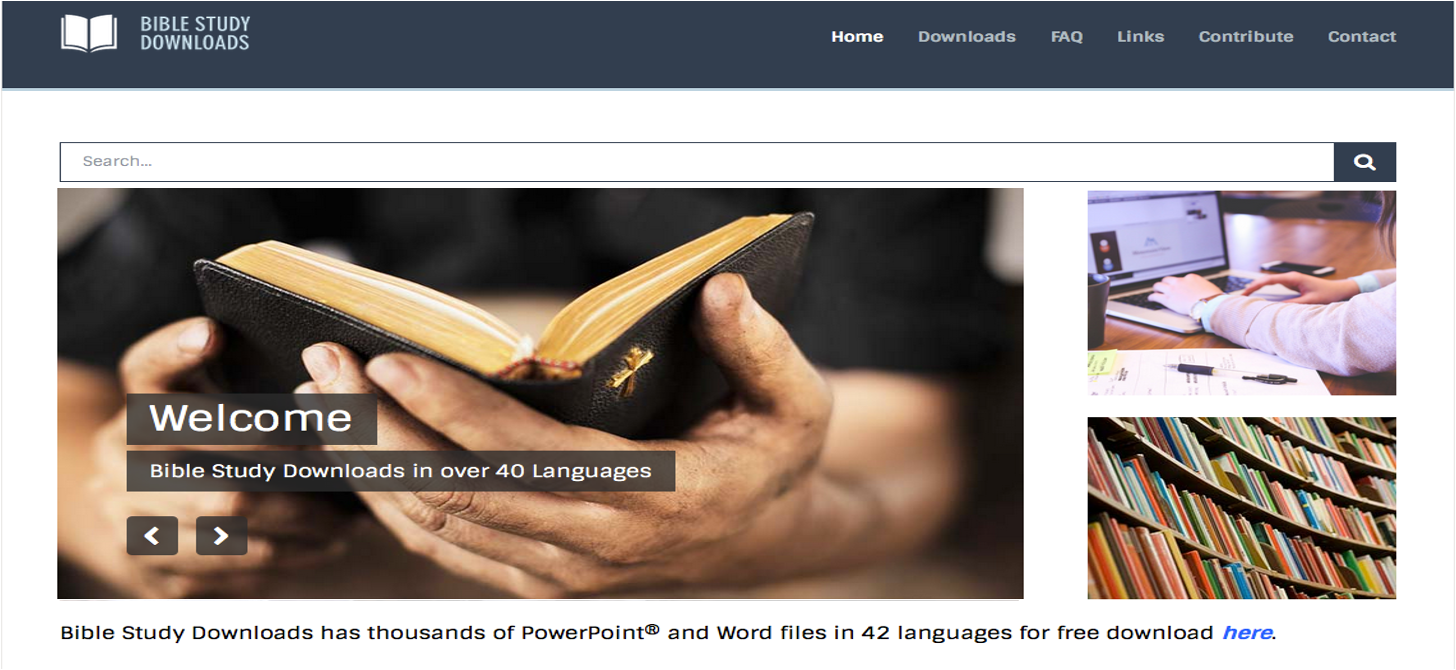 قصة الكتاب المقدس في BibleStudyDownloads.org